Lukas Wallrich (l.wallrich@bbk.ac.uk)                                   .
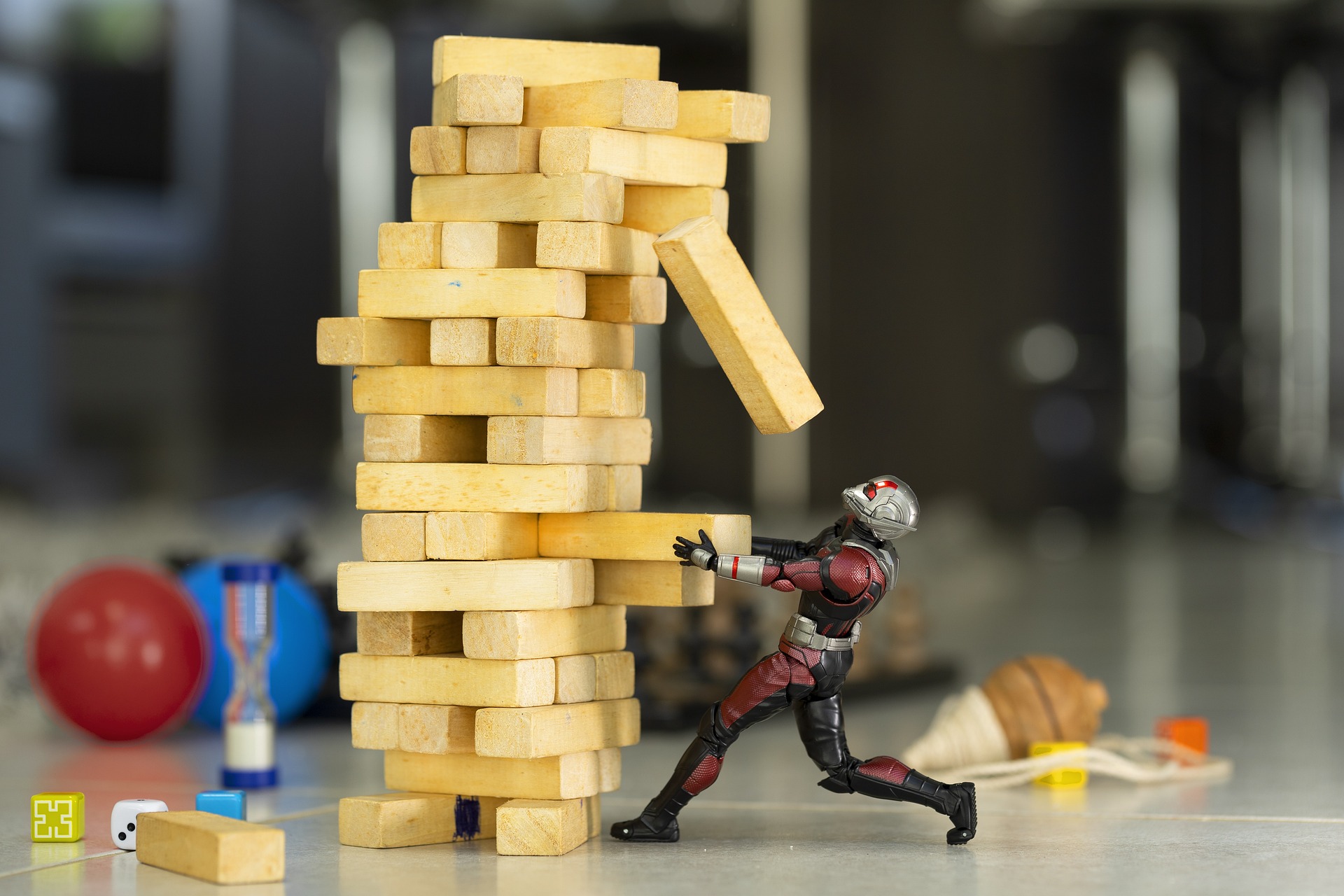 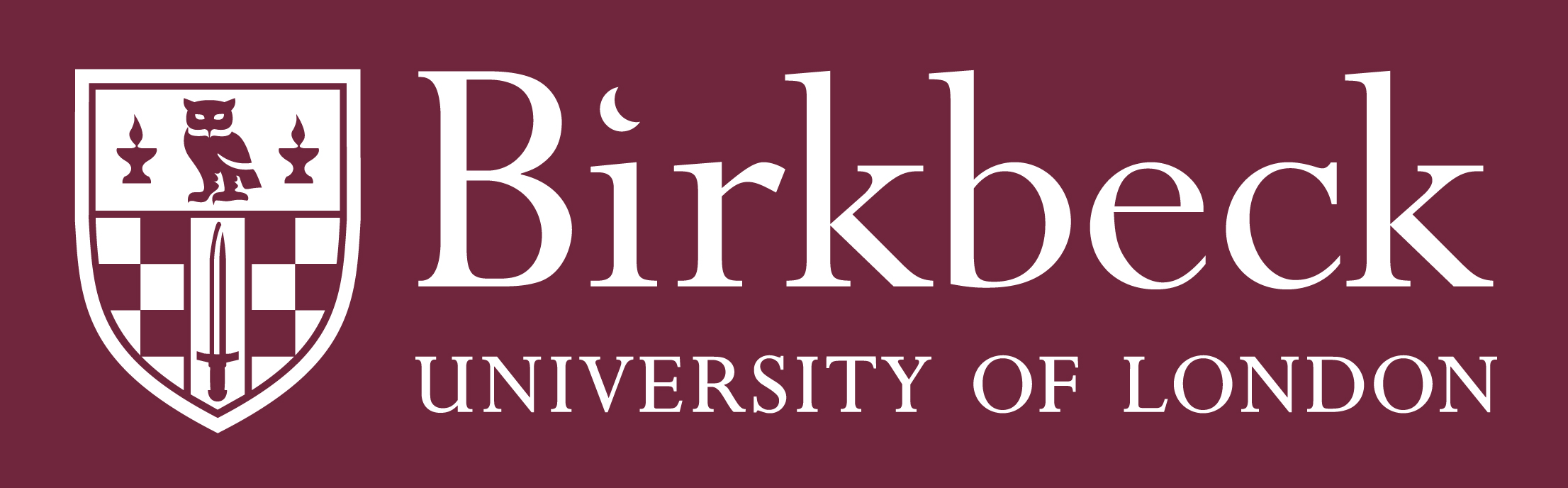 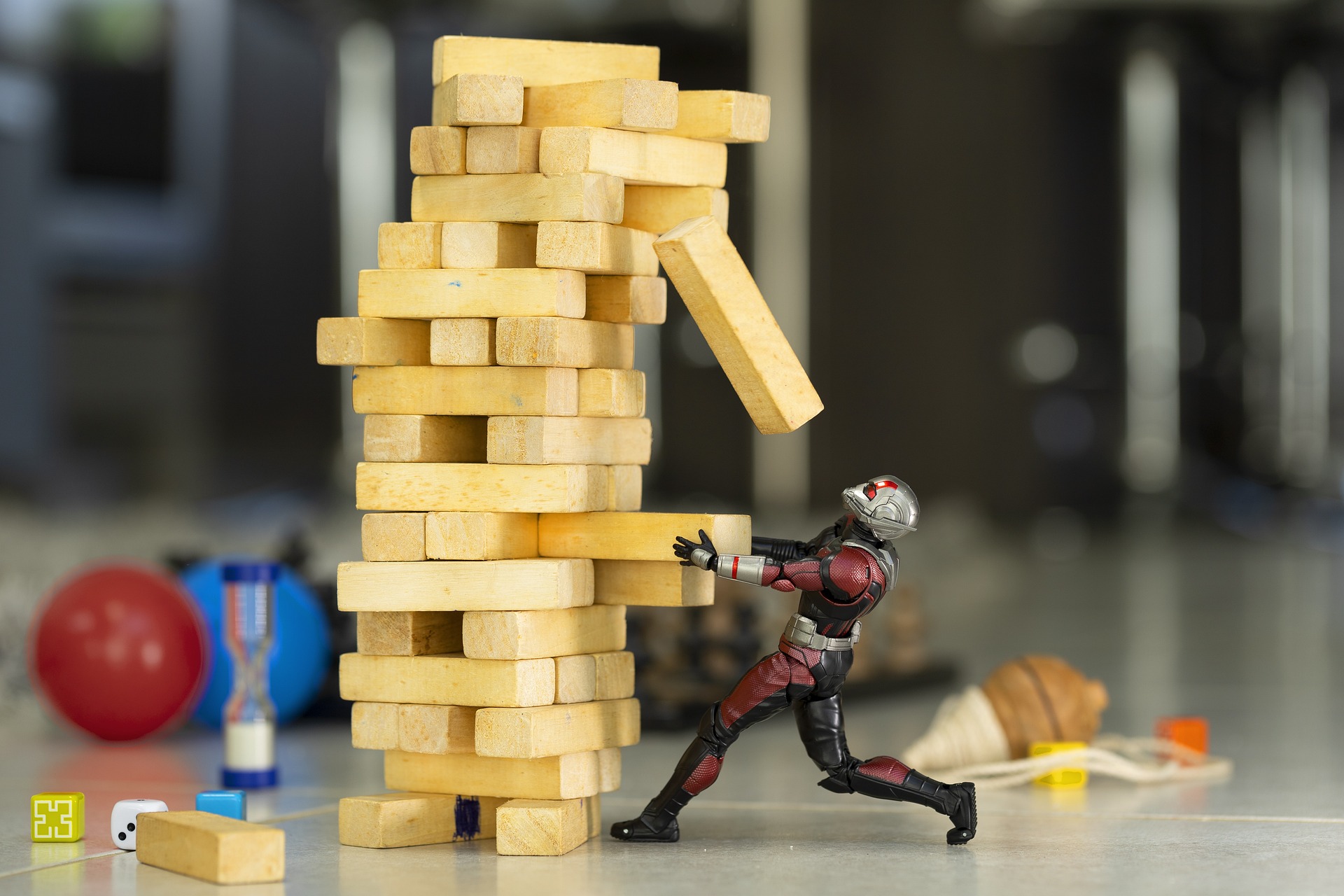 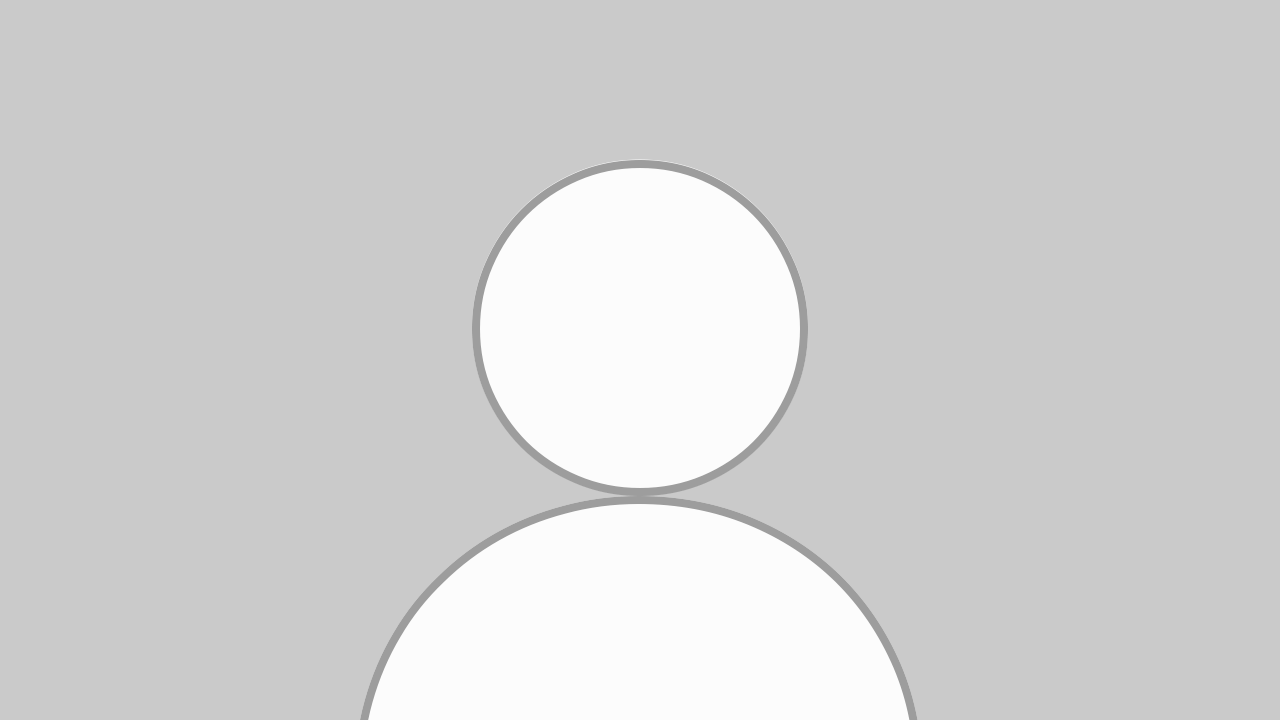 Questionable Research Practices
Avoiding temptation, producing robust findings
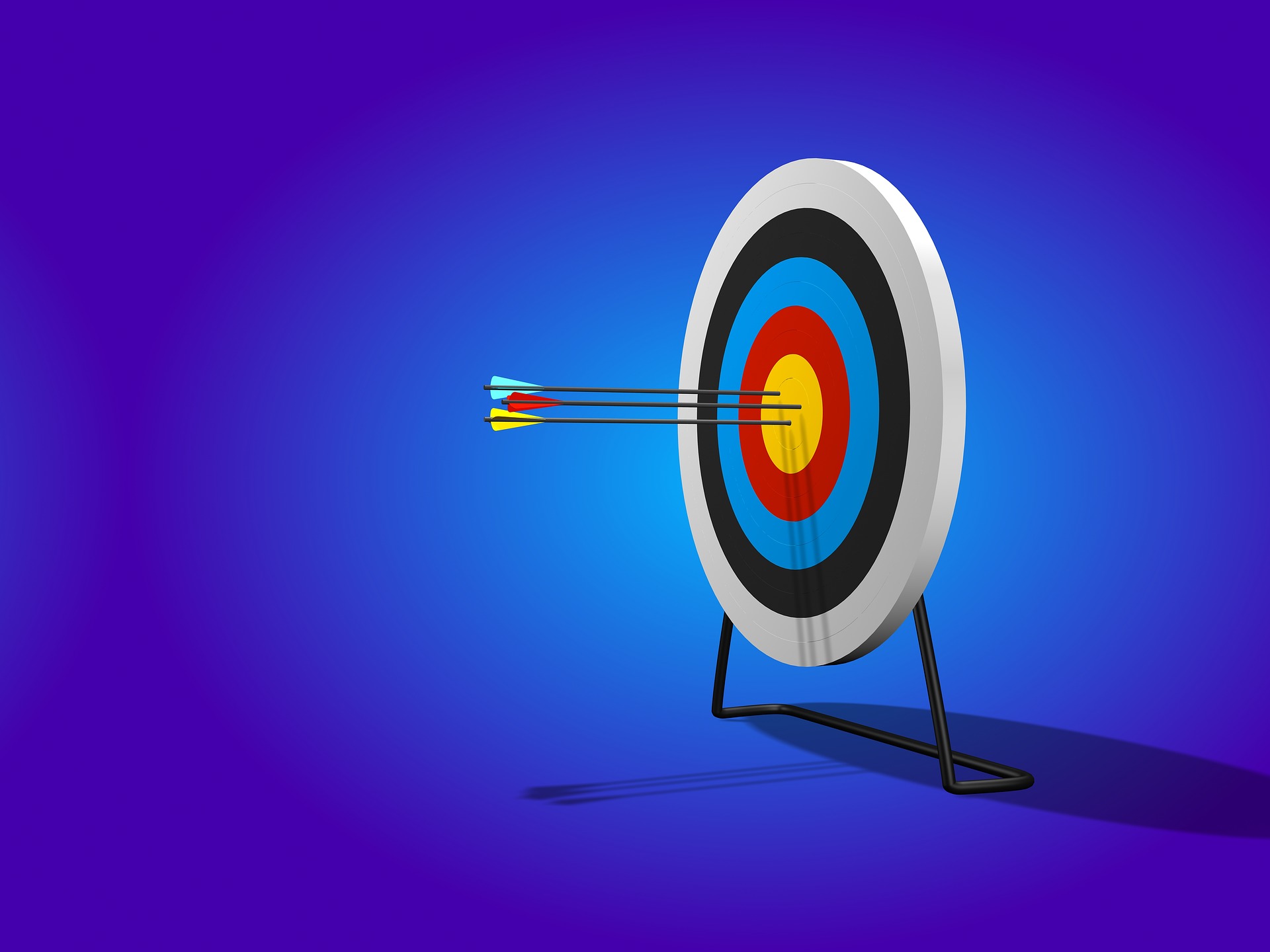 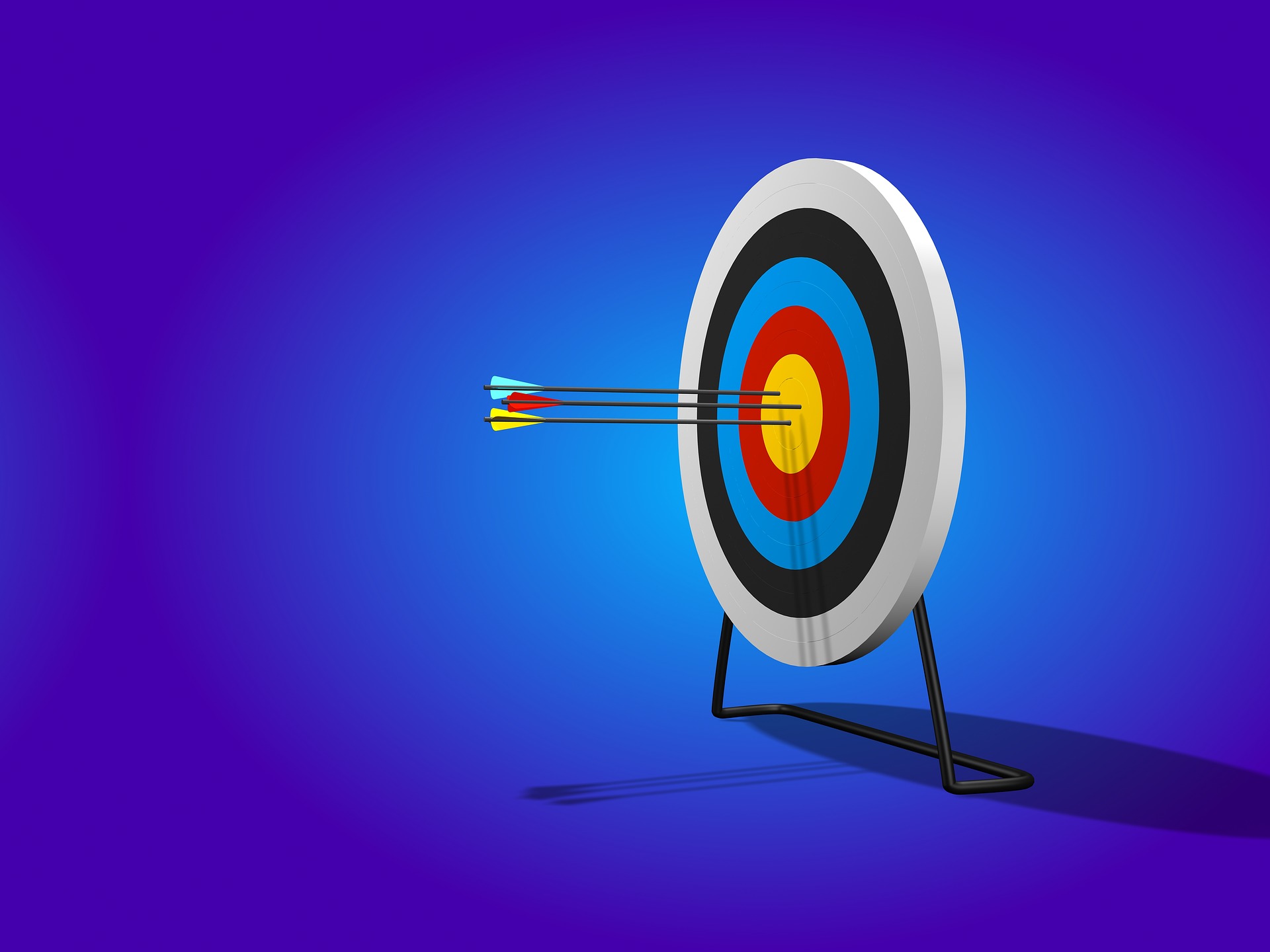 Purpose of the session
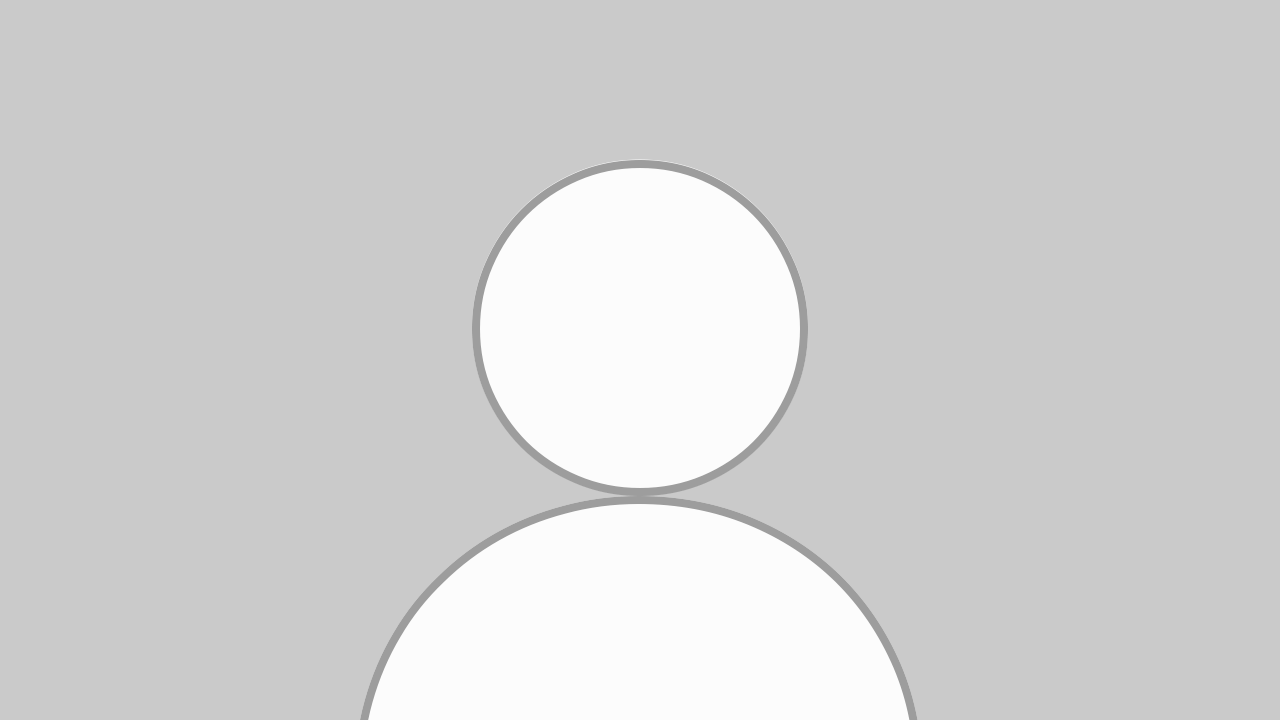 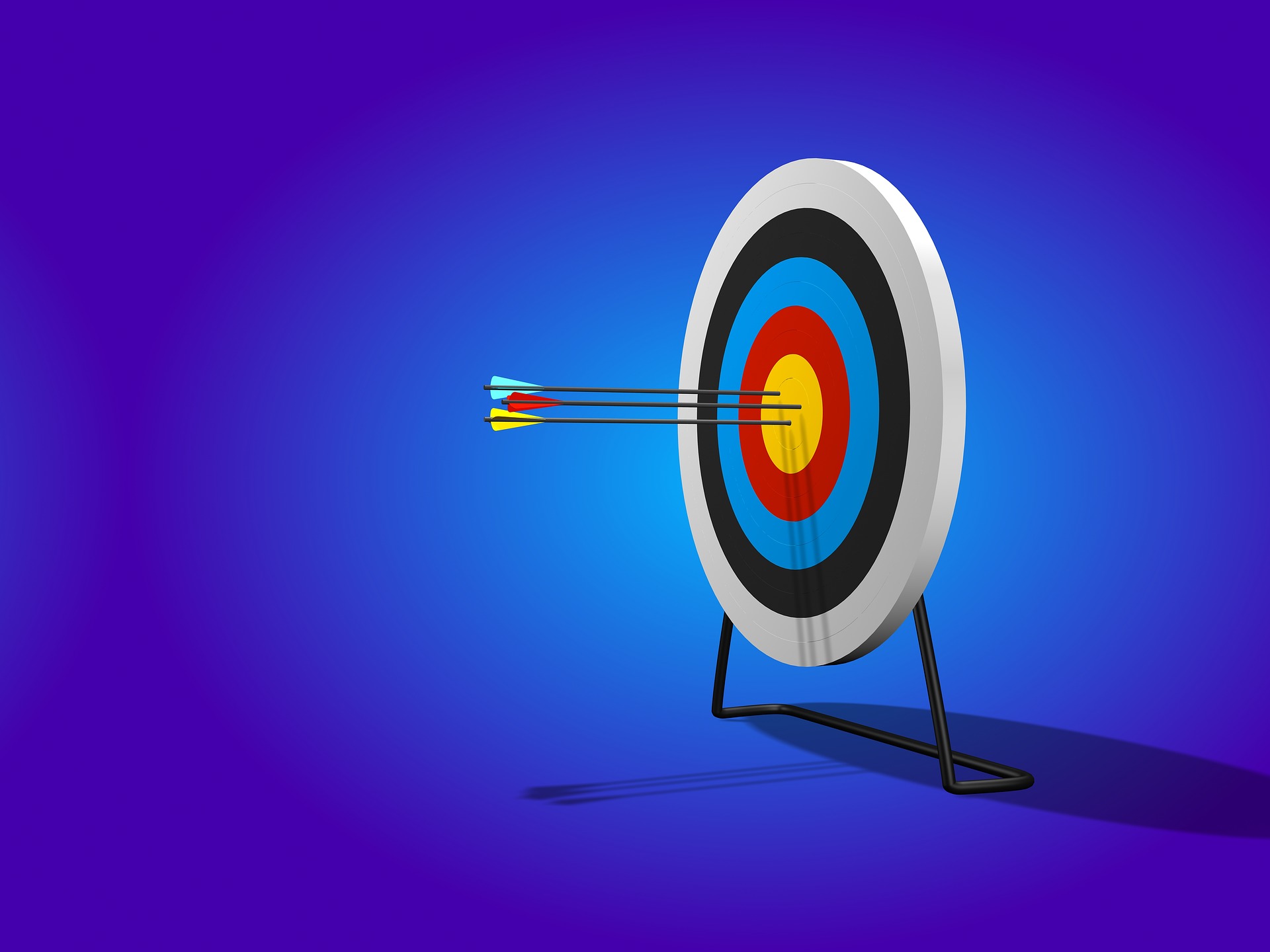 Understand the replication crisis

Review one cause:
Questionable Research Practices

Consider how to avoid them in yourown research
Address replication crisis
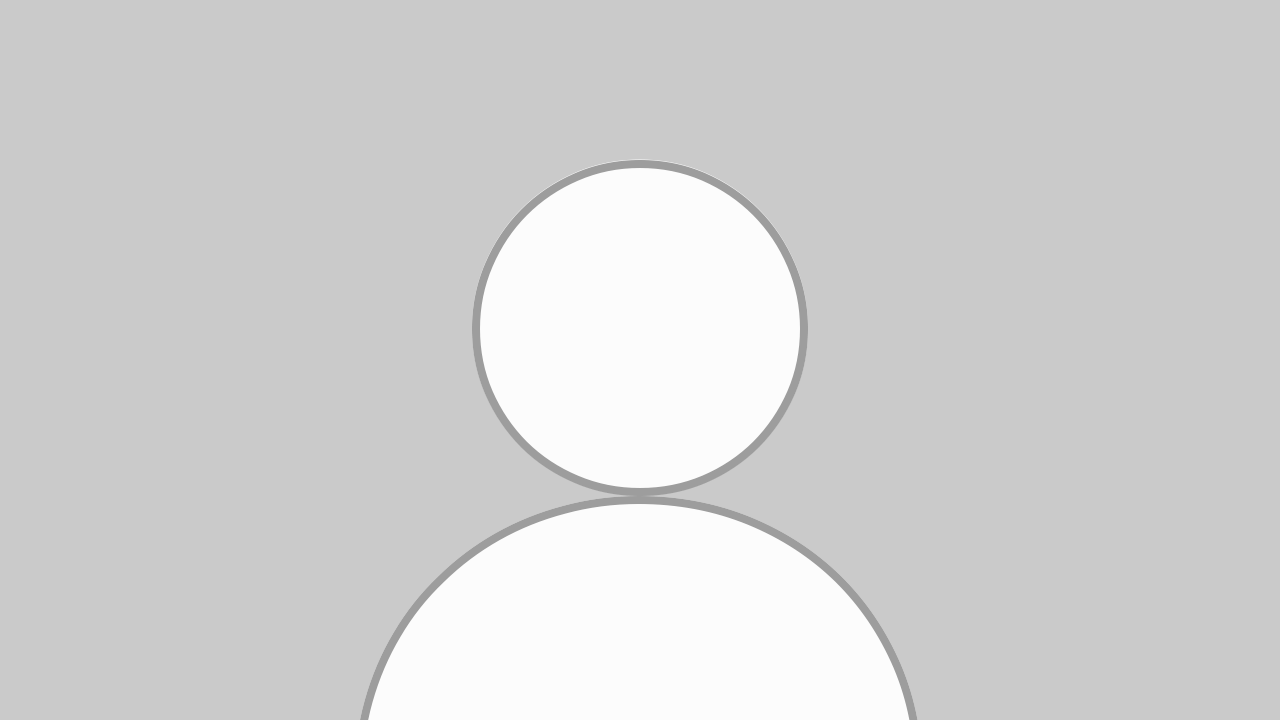 Nature survey: is there a reproducibility crisis?
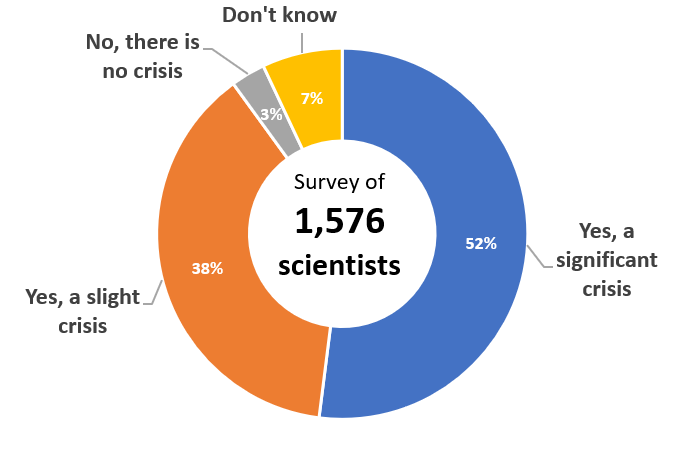 [Speaker Notes: Mix of problematic research practices, misunderstandings, and wrong motivations …]
Estimating the reproducibilityof psychological science (2015)
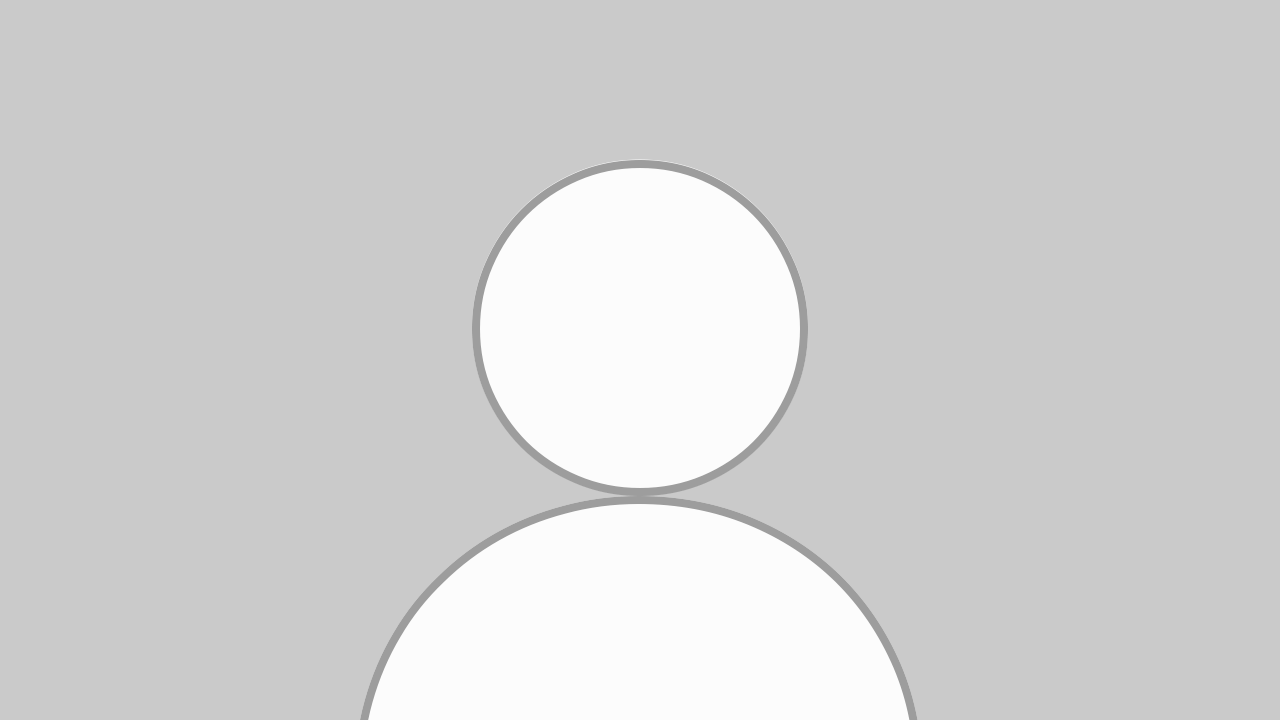 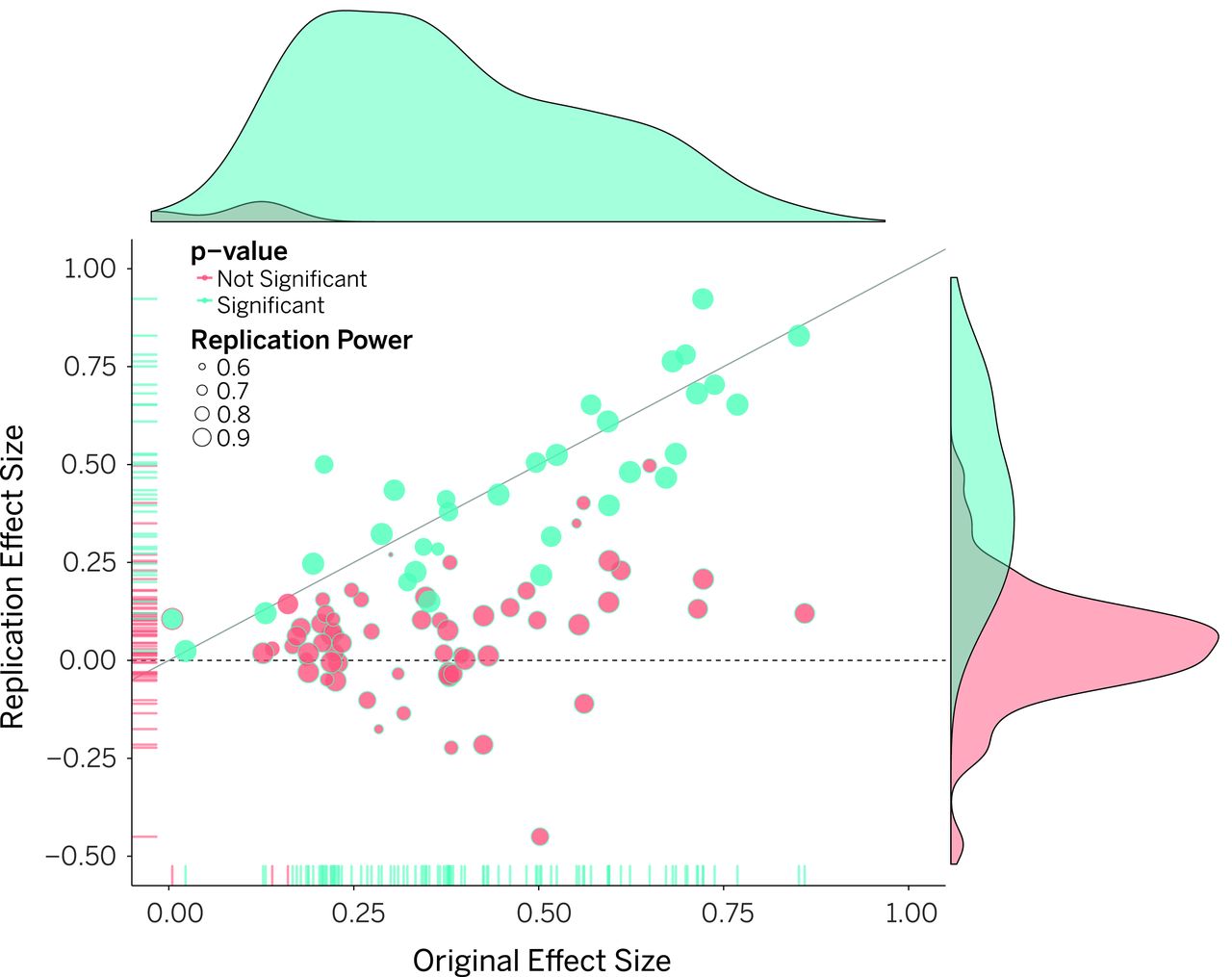 [Speaker Notes: 1/3 reproducible
Average effect size: ½ of original effect size

https://www.science.org/doi/10.1126/science.aac4716]
A caveat
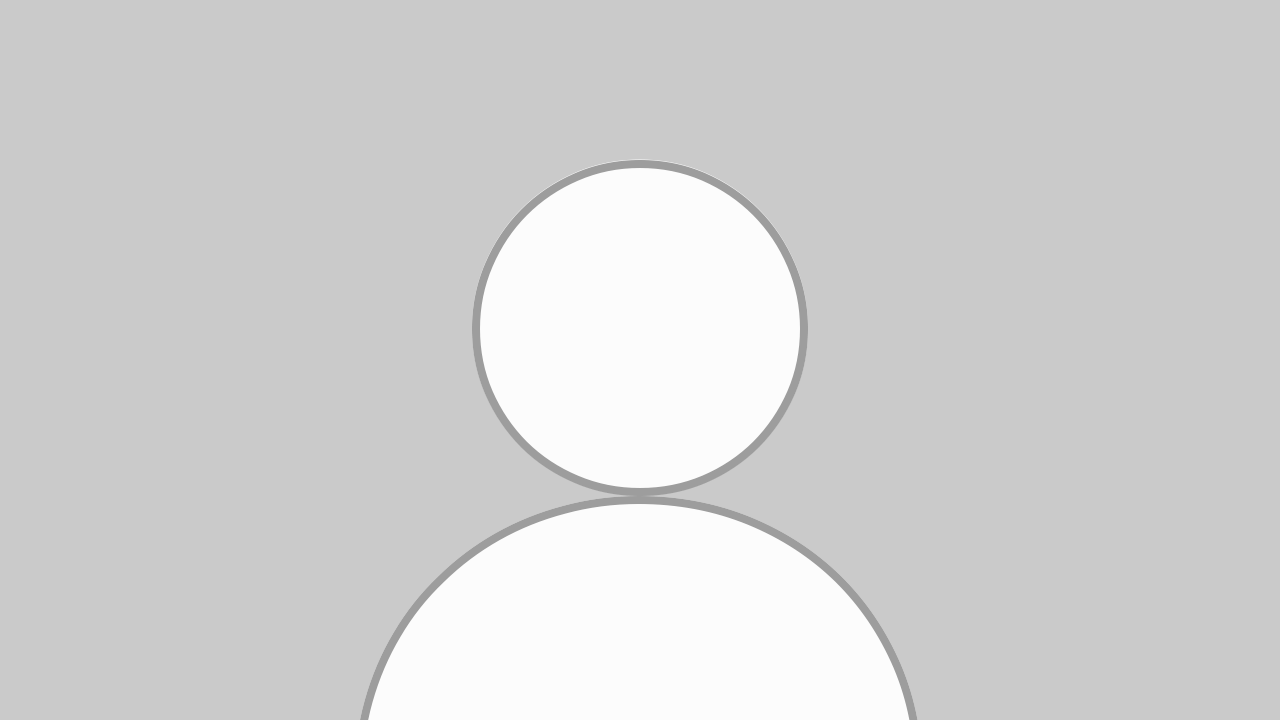 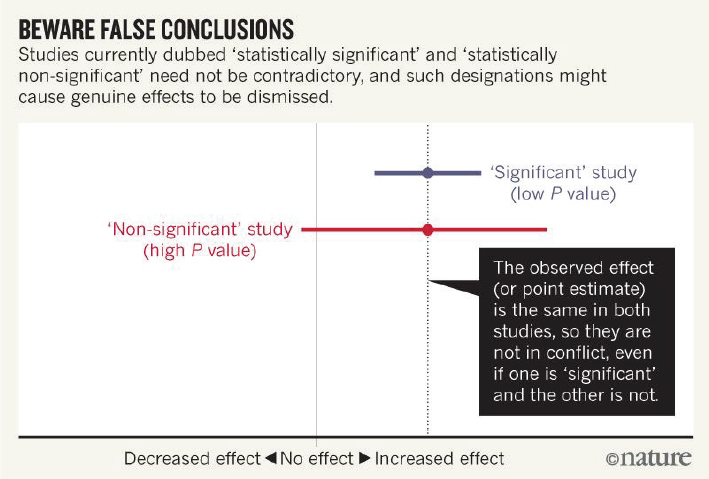 [Speaker Notes: 1/3 reproducible
Average effect size: ½ of original effect size

https://www.science.org/doi/10.1126/science.aac4716]
Another caveat: base rates matter
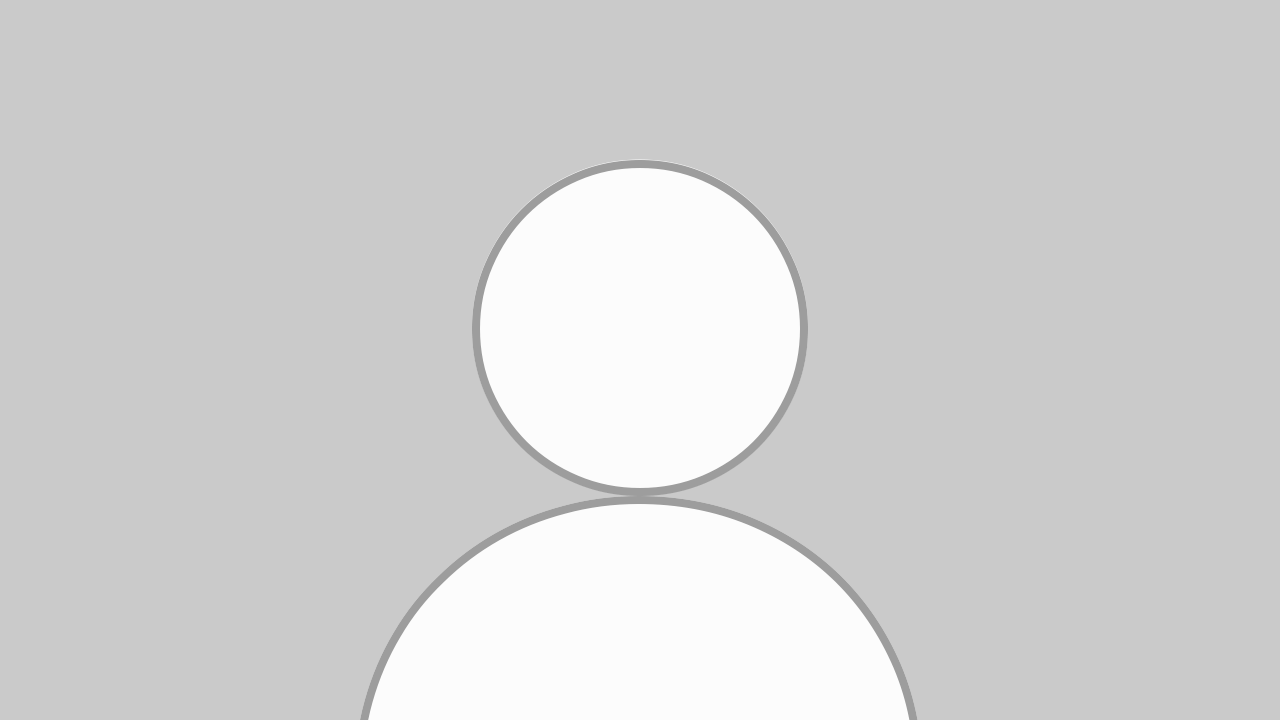 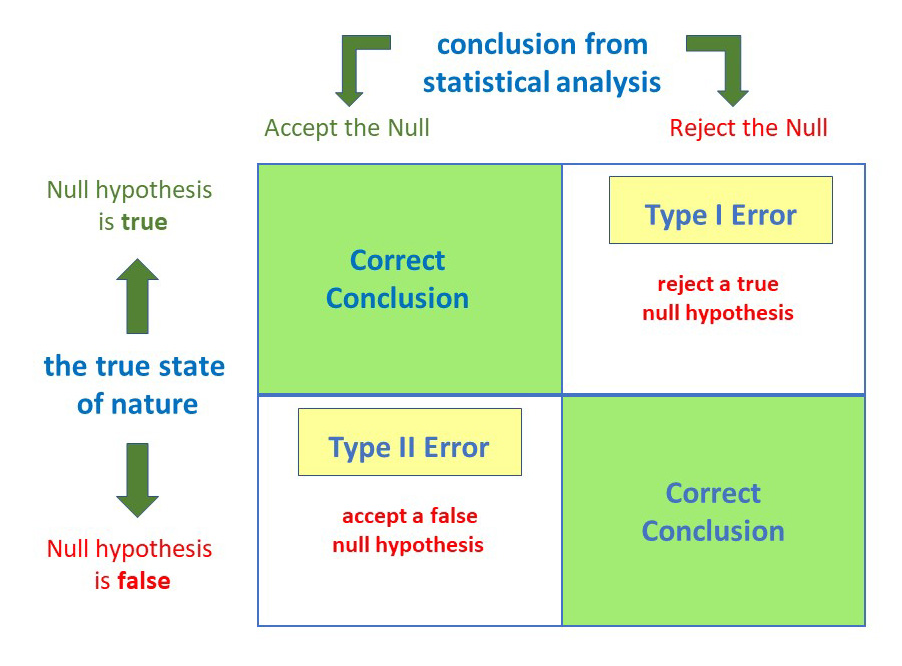 5% of row
80% of row
Maximum (true) replication rate of significant results: share of correct rejections
Depends on share of true hypotheses
Another caveat: base rates matter
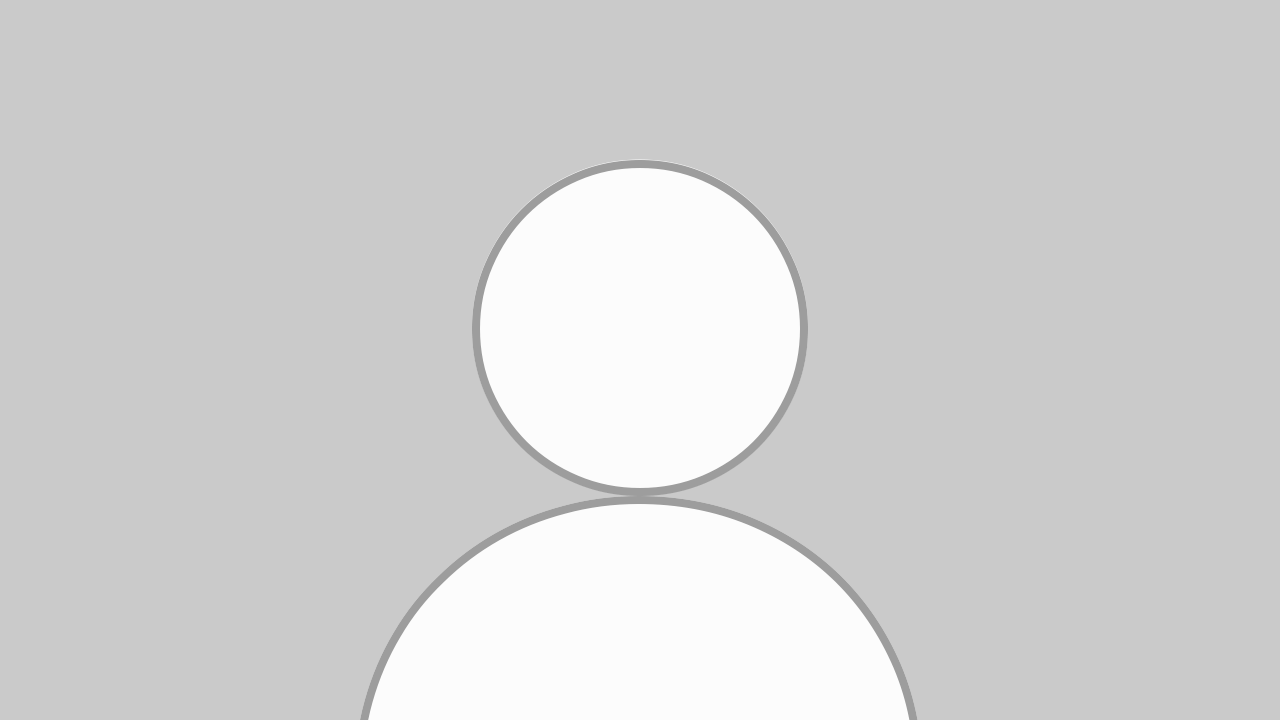 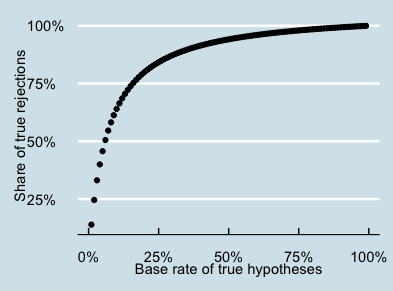 Possibly main problem in some fields – read more
Our field might be particularly troubled
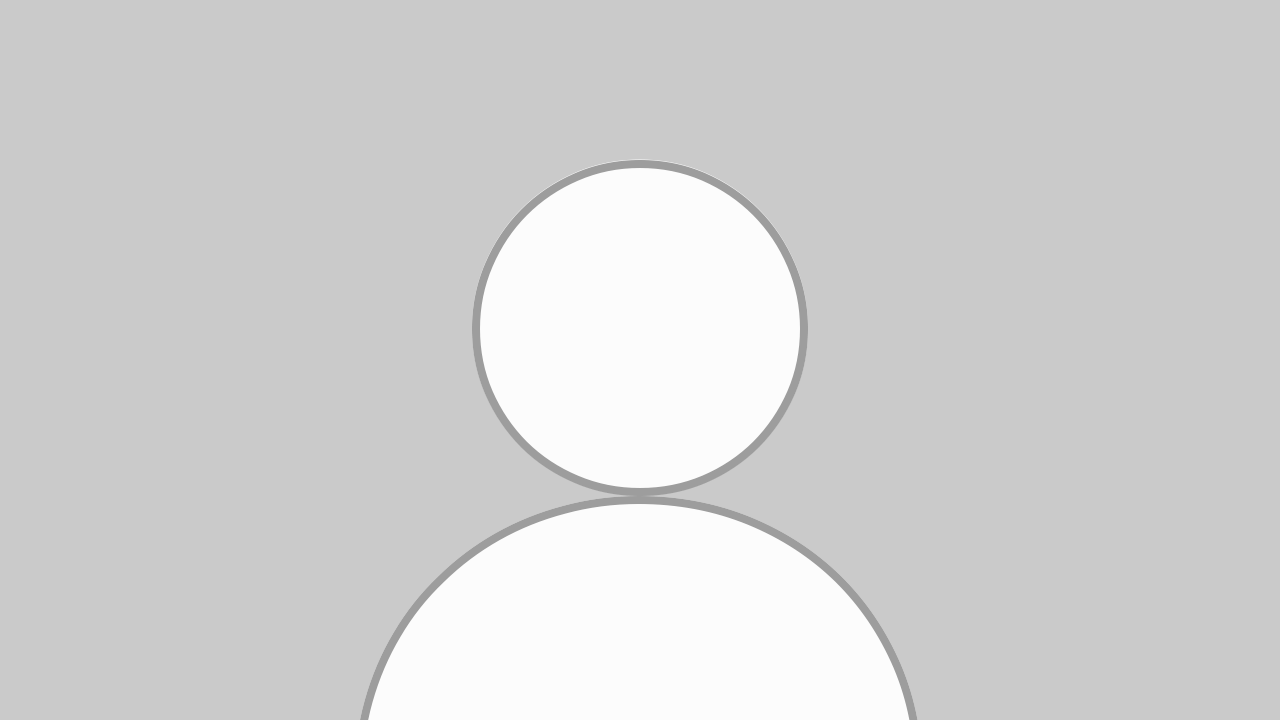 Expert estimates (Gordon et al., 2020)
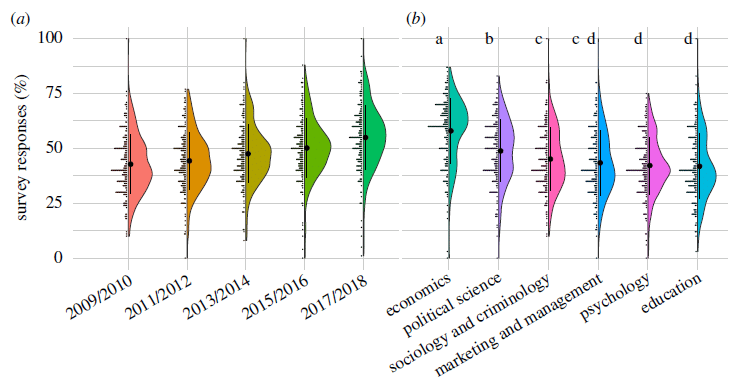 Improvements are slow
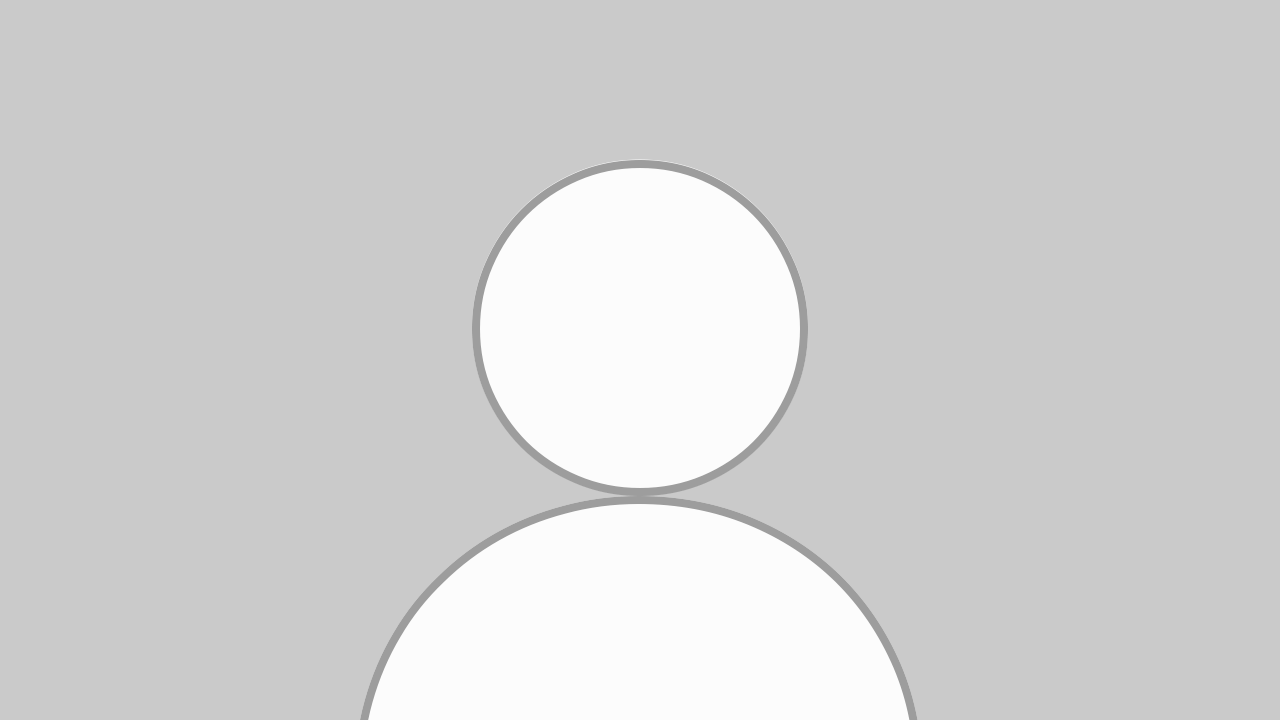 Statistical estimates (Schimmack, 2022)
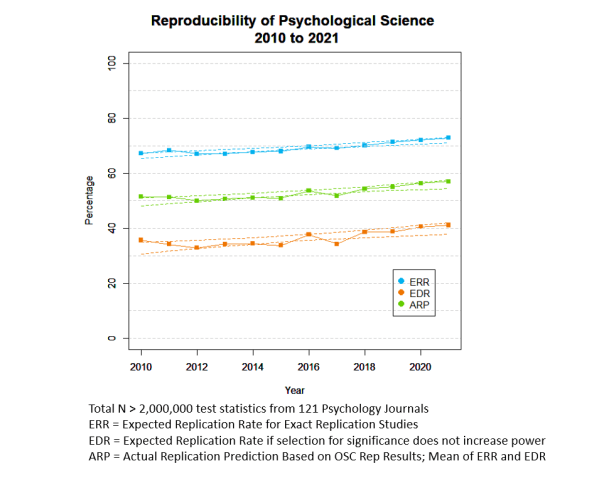 [Speaker Notes: 42% ARP in Journal of Occupational and Organizational Psychology (other OP journals somewhat better)
Very imprecise method!]
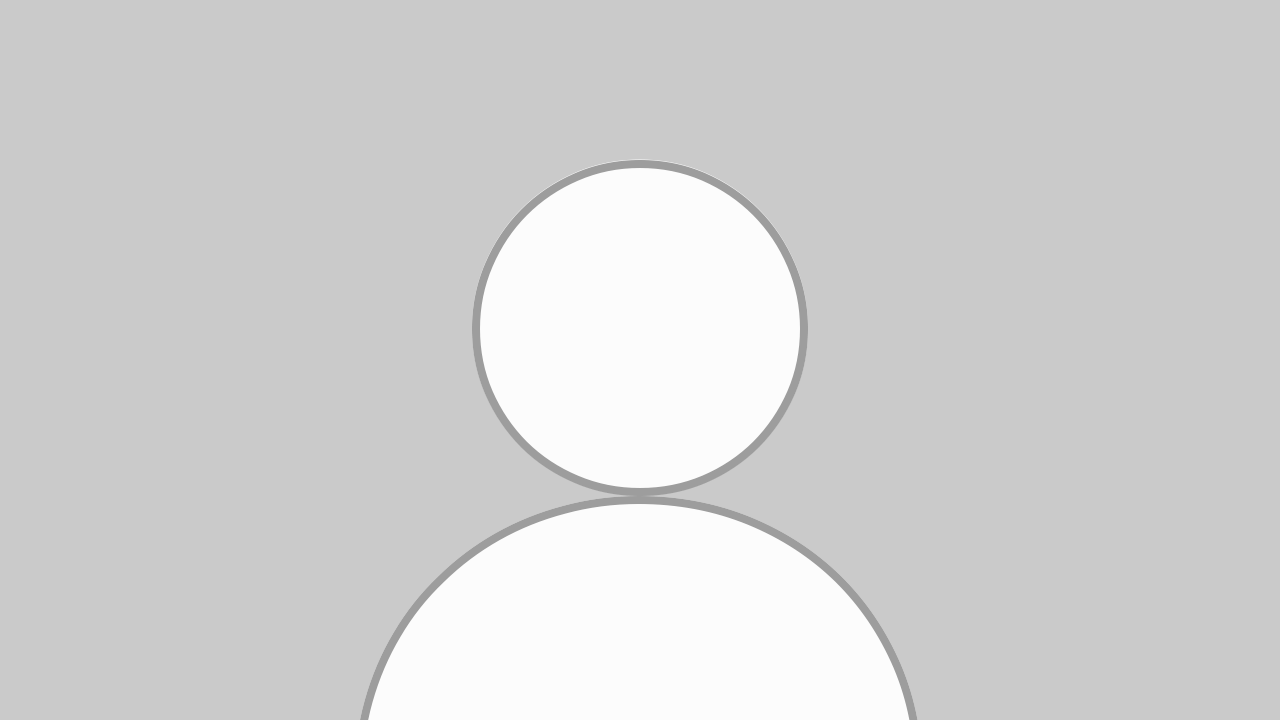 [Speaker Notes: This matters because science is cumulative and depends on trust – if findings are not robust, we can’t build on them – and not expect practitioners to do so either.]
Why is this happening
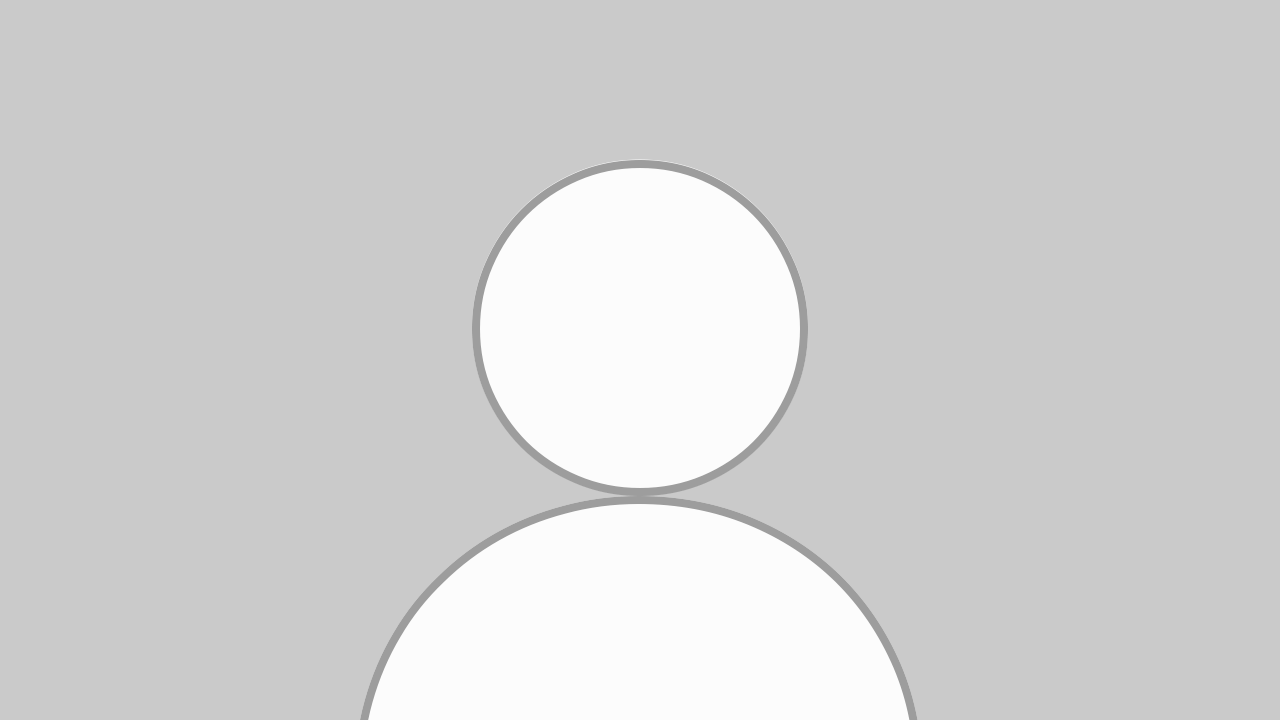 Fraud (e.g., data fabrication/modification)
2% of scientists admit to having donethis at some point (Fanelli, 2009)
Can be caught 
E.g., SPRITE analyses of Wansink’s eating experiments
Data review of honesty experimentinvolving Nobel prize winner (datacolada.org)

More important: Questionable Research Practices
[Speaker Notes: https://www.theguardian.com/science/2017/jun/27/profitable-business-scientific-publishing-bad-for-science

Good assessment of Elsevier’s market position by a business analyst: 
https://infrastructure.sparcopen.org/landscape-analysis/elsevier#:~:text=Elsevier%20operates%20at%20a%2037,operates%20at%20a%2023%25%20margin.]
The power of music
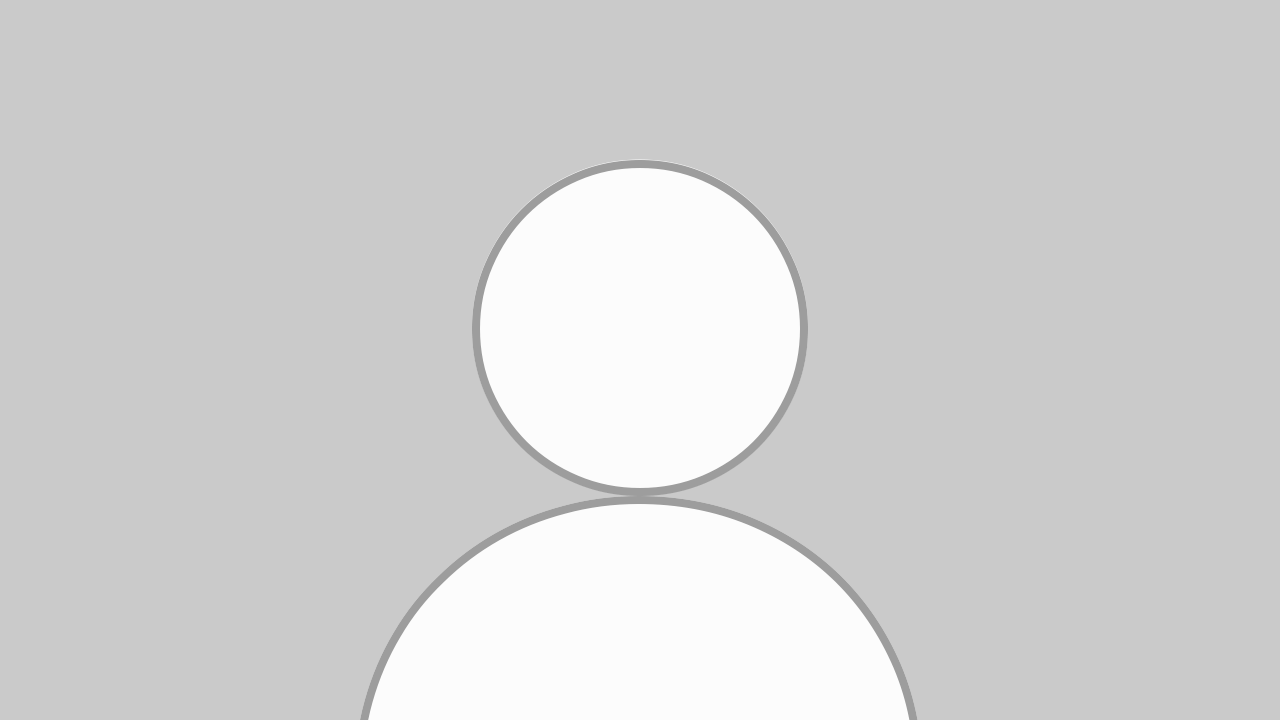 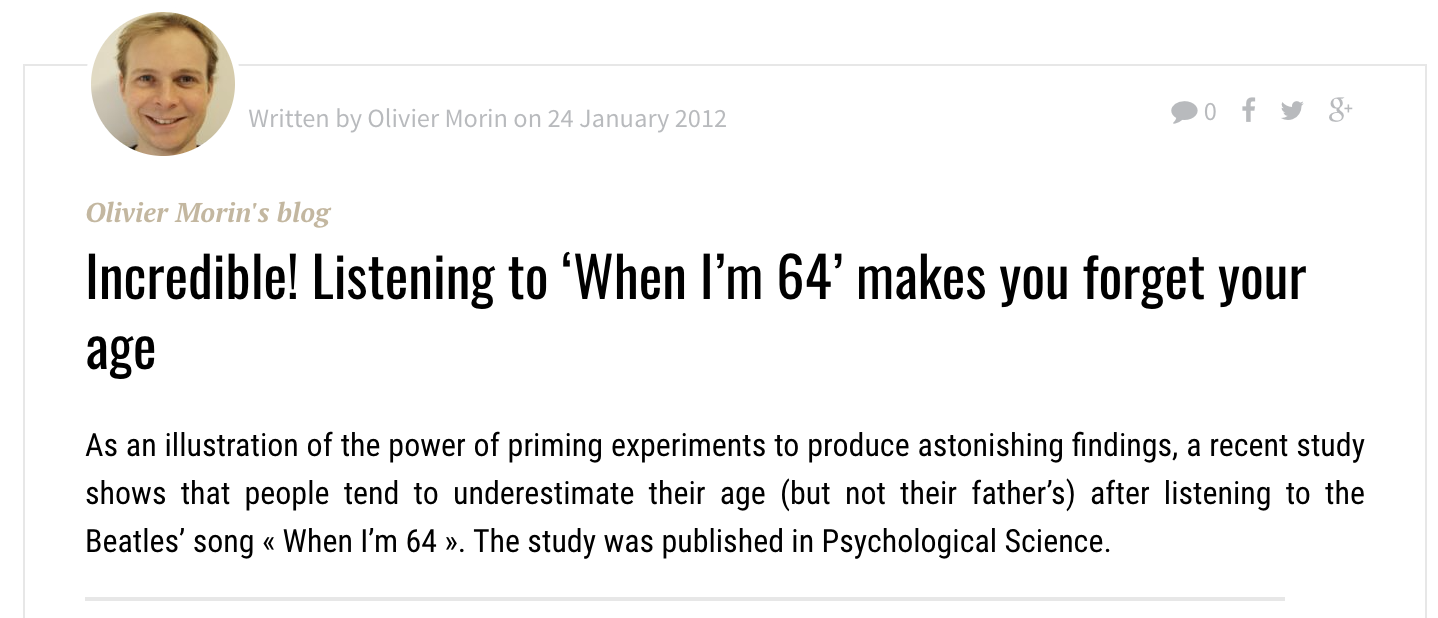 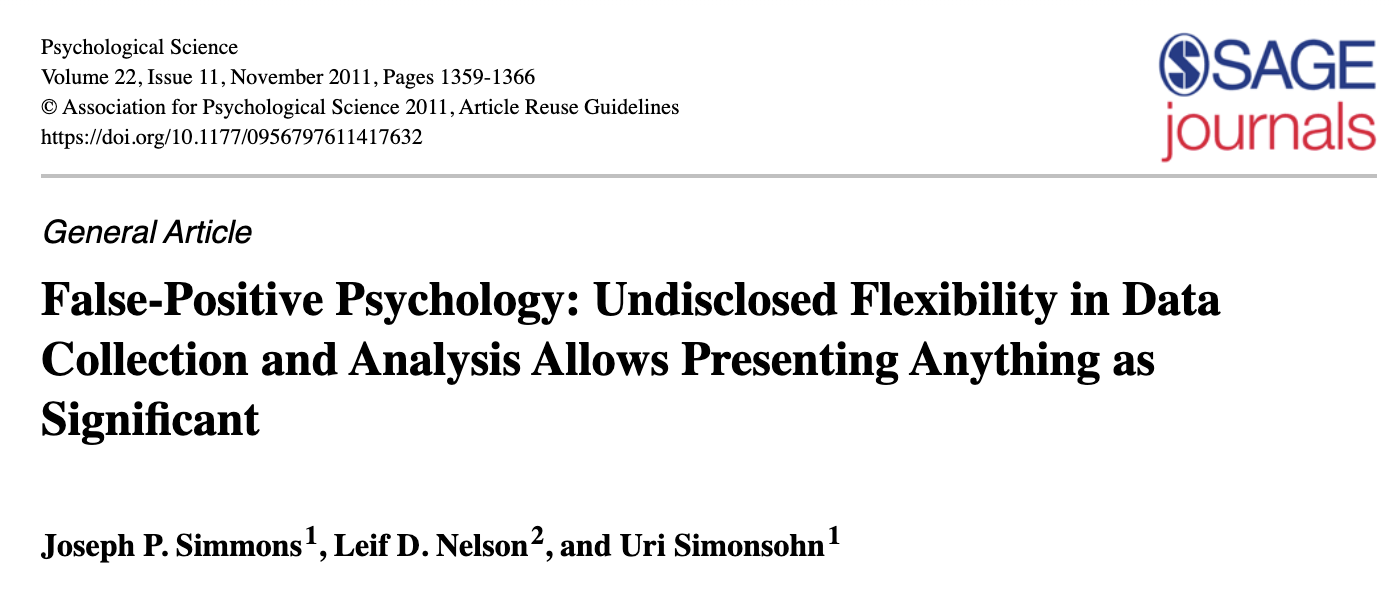 How did they do it?
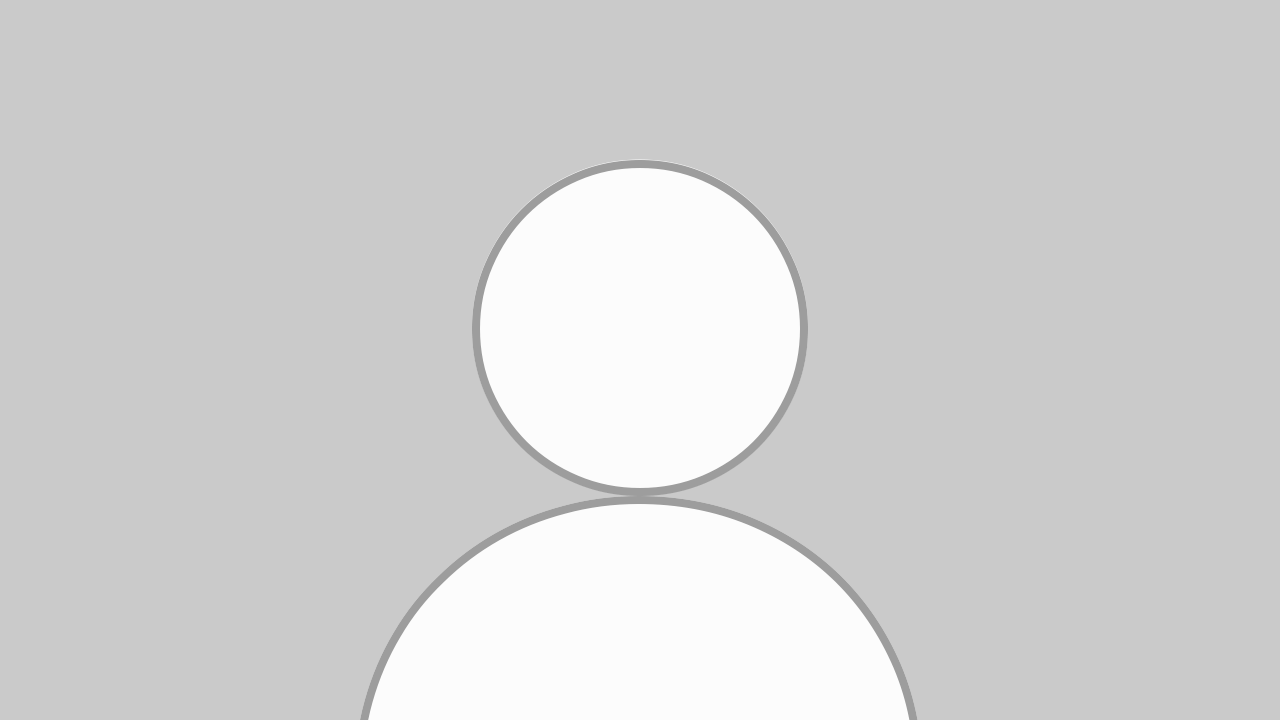 Include unreported conditions (3 songs)
Include many potential dependent variables
Include many potential control variables

Check for statistical significance afterevery 10 participants
Selectively use control variables

No fabrication of any data or statistical mistakes
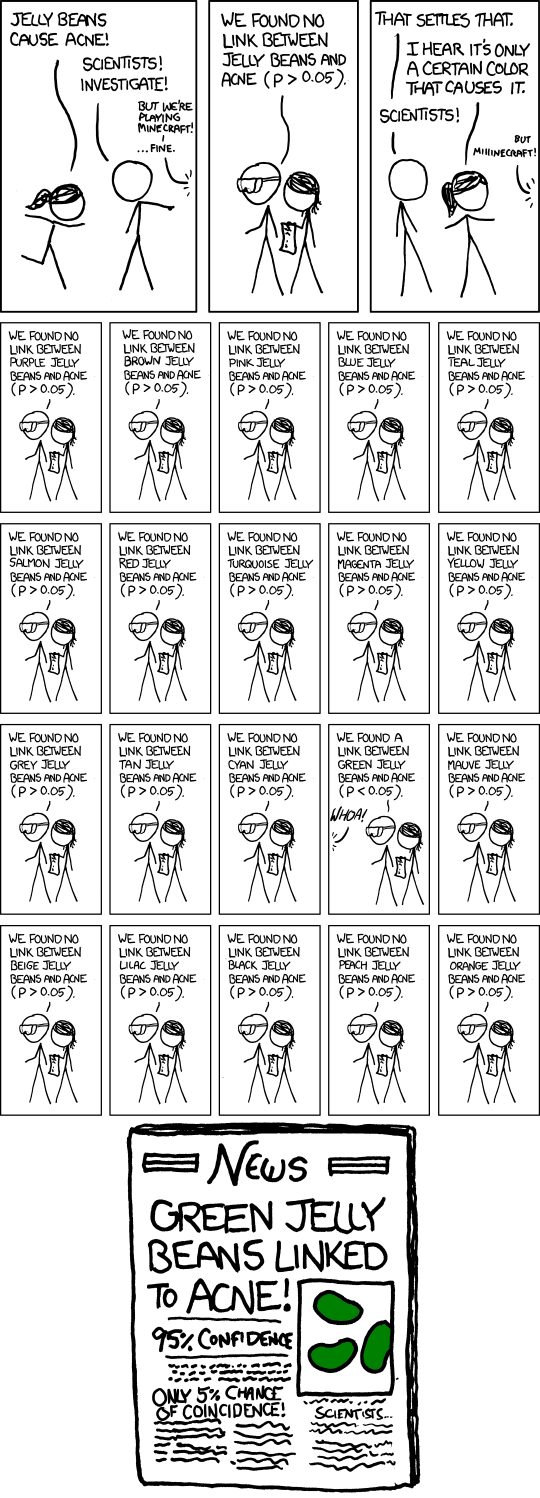 Source:
explainxkcd.com
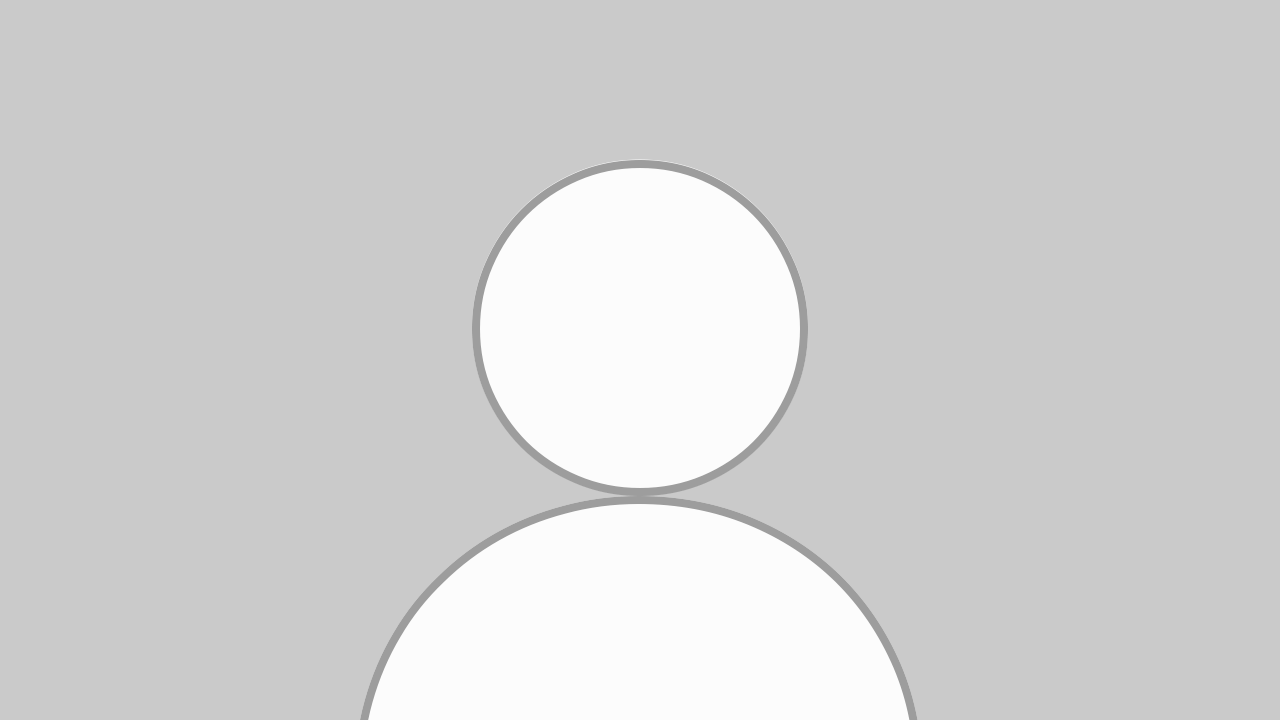 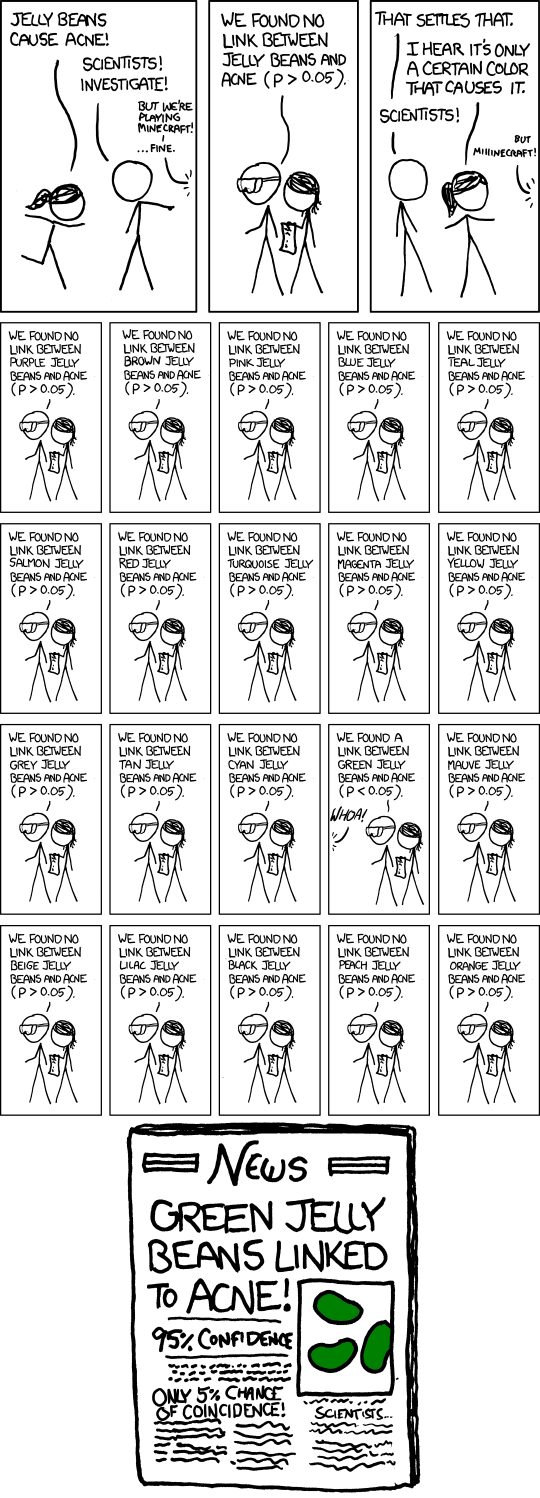 Source:
explainxkcd.com
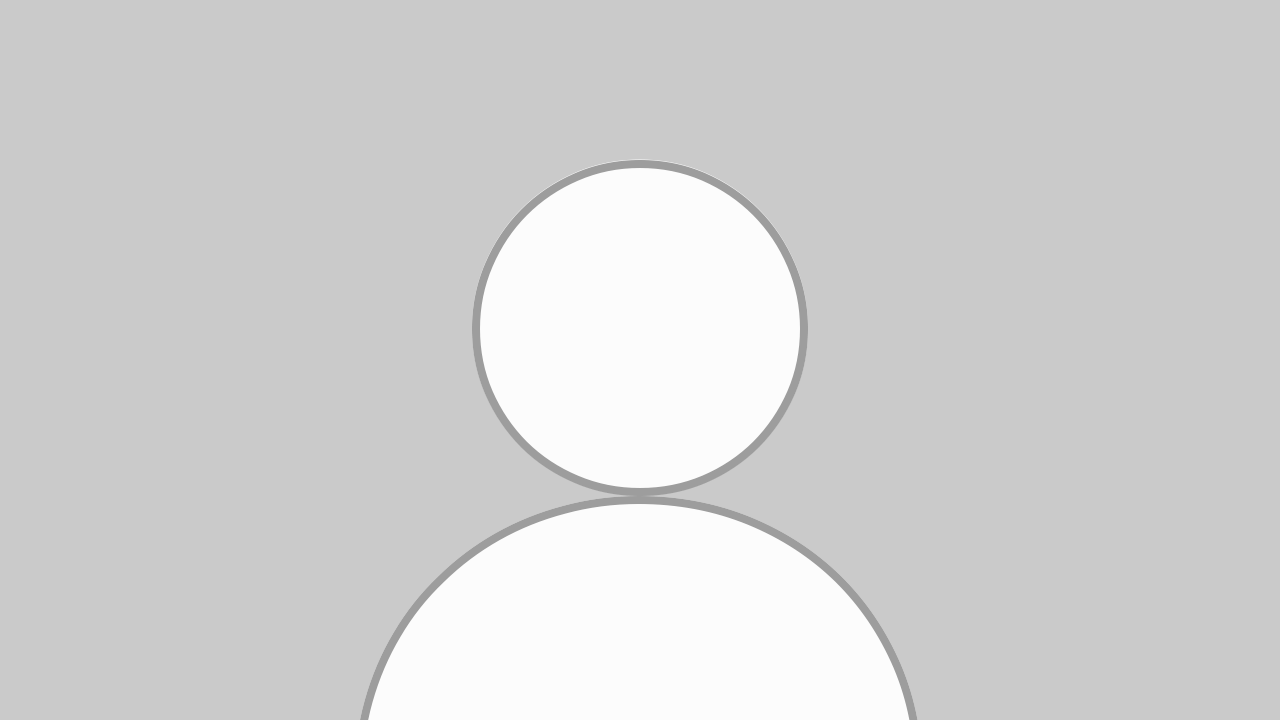 [Speaker Notes: This is called p-hacking]
Choices are inevitable
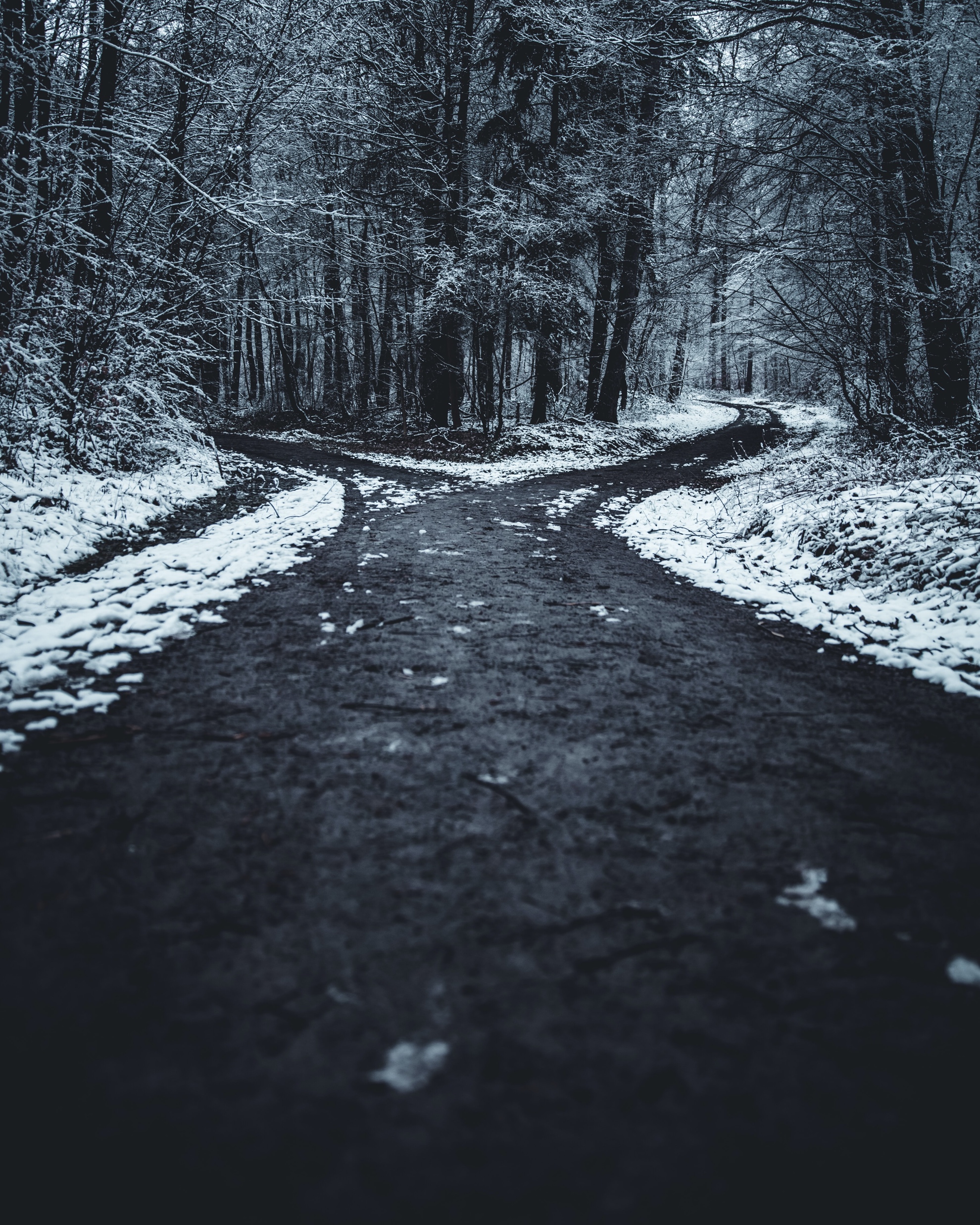 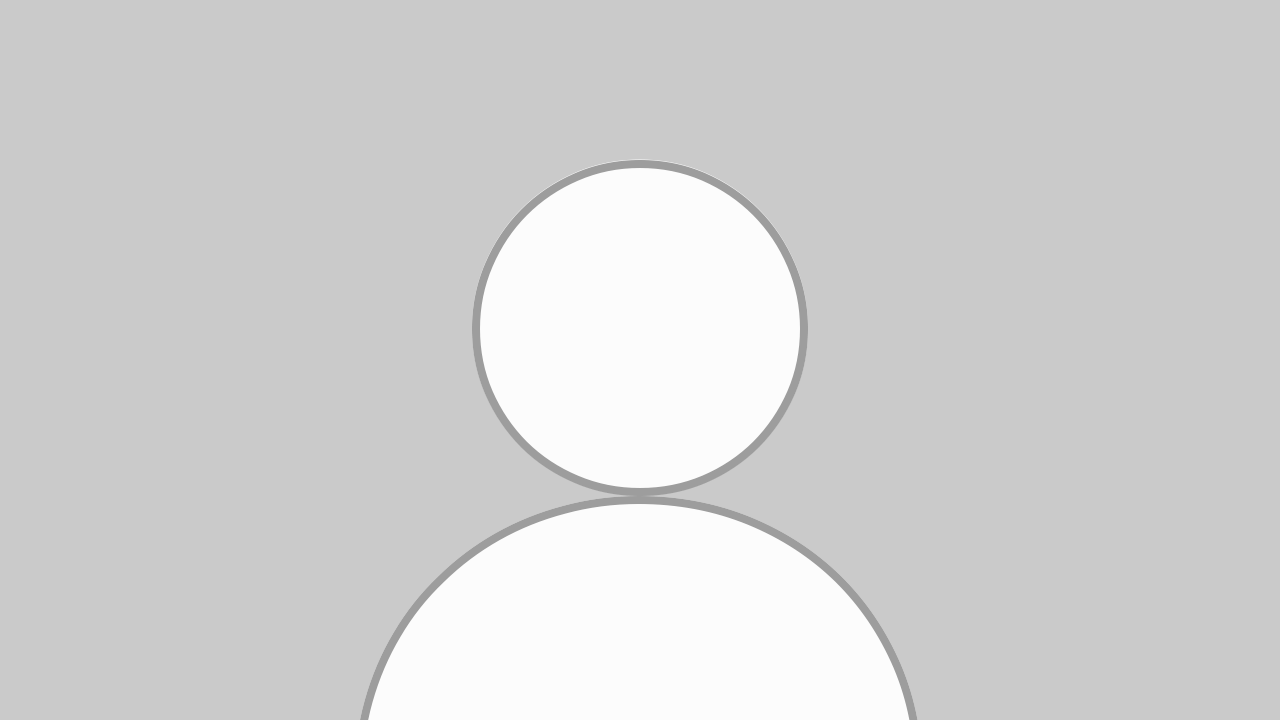 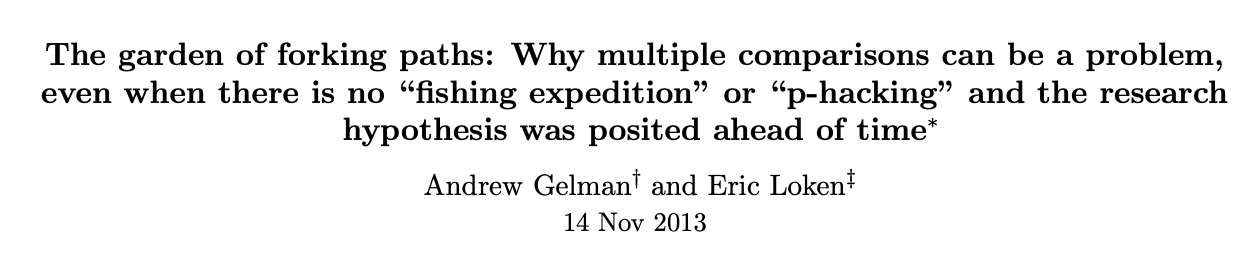 Link
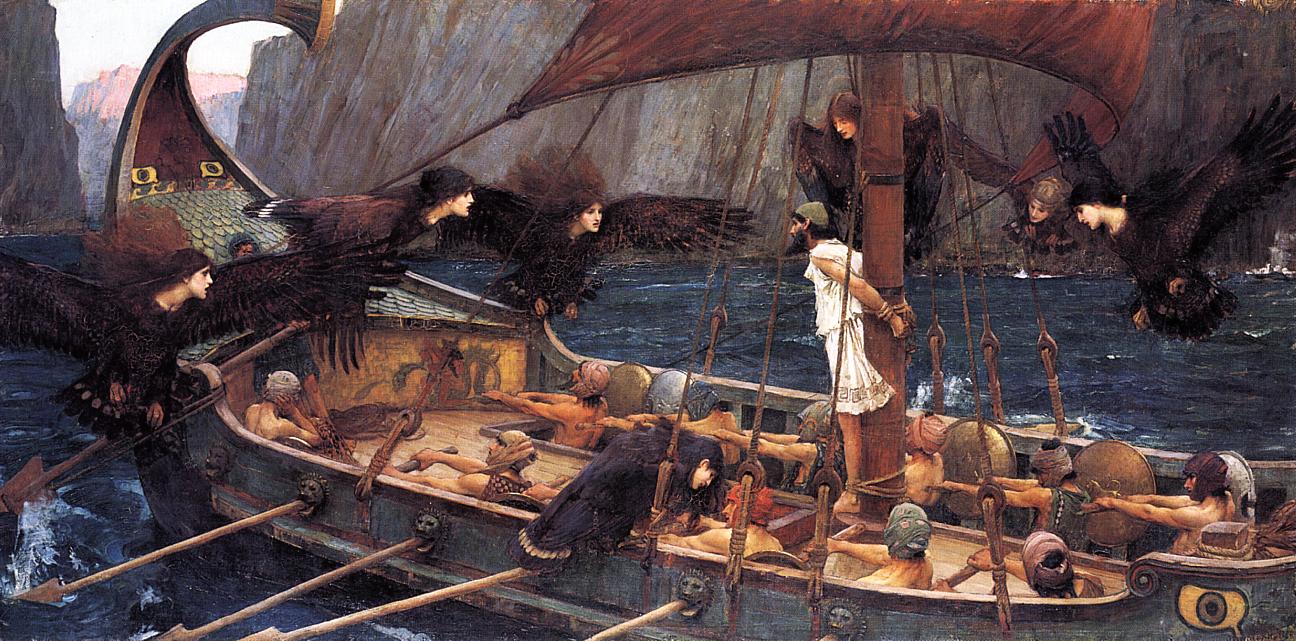 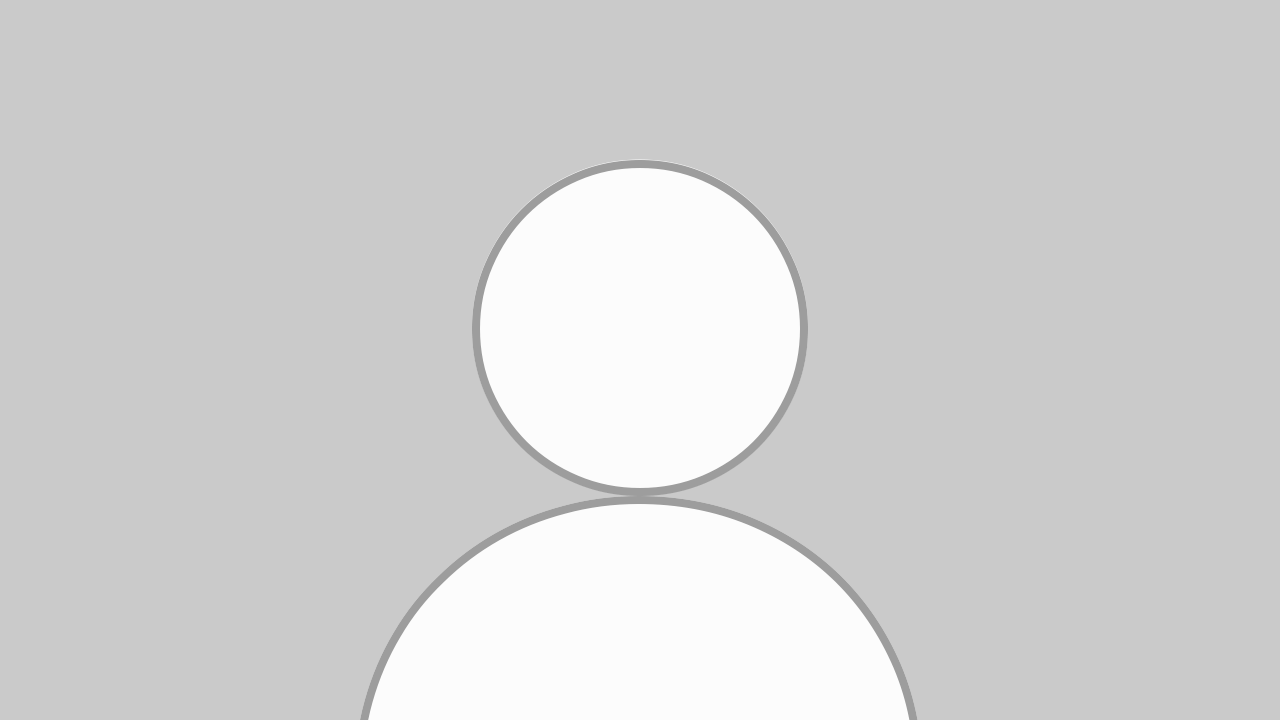 Pre-registrations
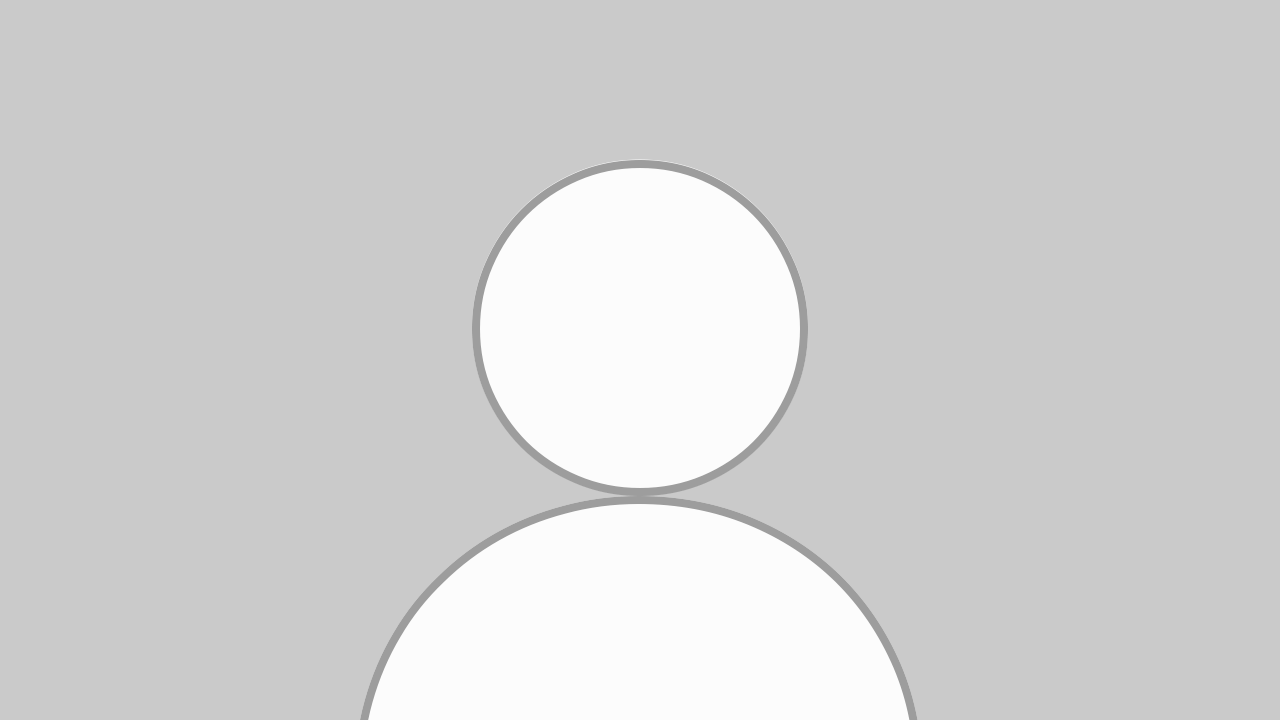 Create a fixed record of your plan before data collection

Analysis strategy, including choices thatcan easily become data-driven/self-serving
Tests to be run, variables to be used
Exclusion criteria (outliers, missing data)

Currently debated and adapted for qualitativeresearch (e.g., Haven & Grootel, 2019)

Often not published instantly, but ideally automatically after set period (as record of attempted  research) – depends on platform
Pre-registrations
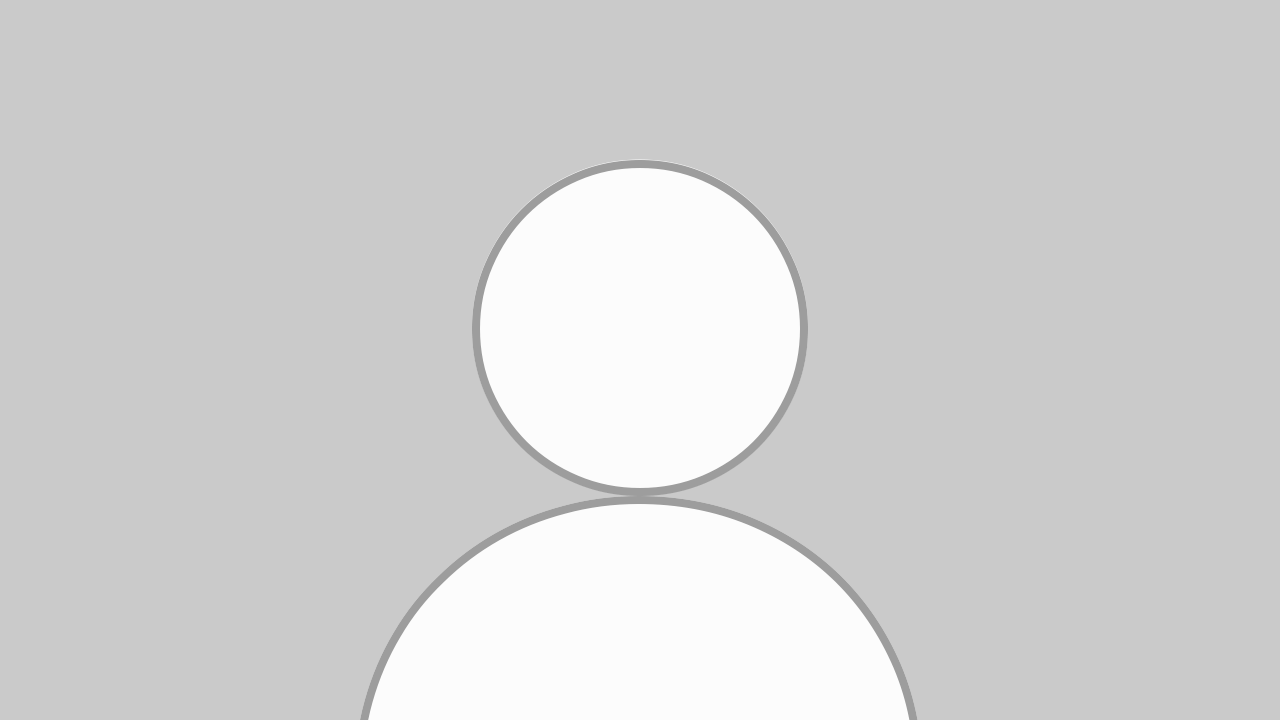 Simple format for quantitative research


Further templates (e.g., qualitative research)





For systematic reviews, e.g., https://bit.ly/syst-reviews
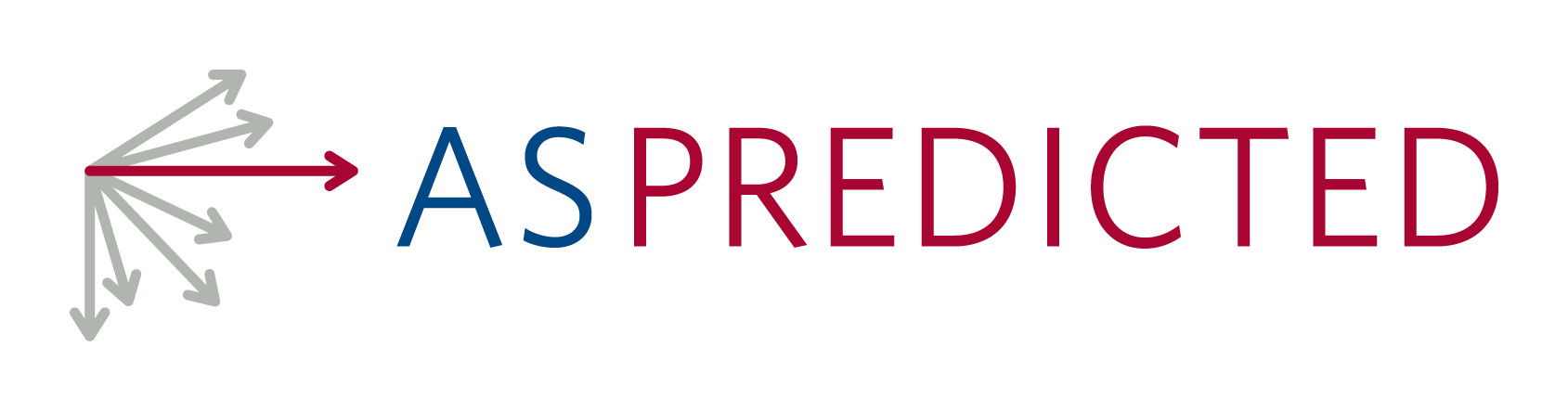 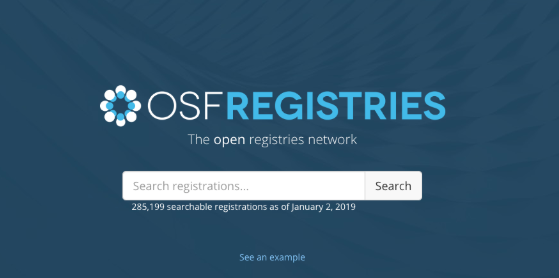 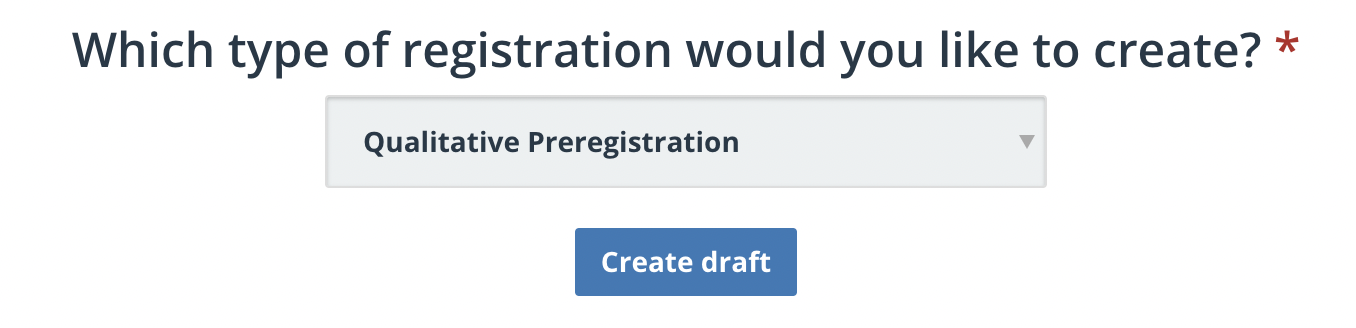 [Speaker Notes: Tool for transparency – plans can and will change, but needs to be recorded]
Even without that, key risks can be avoided
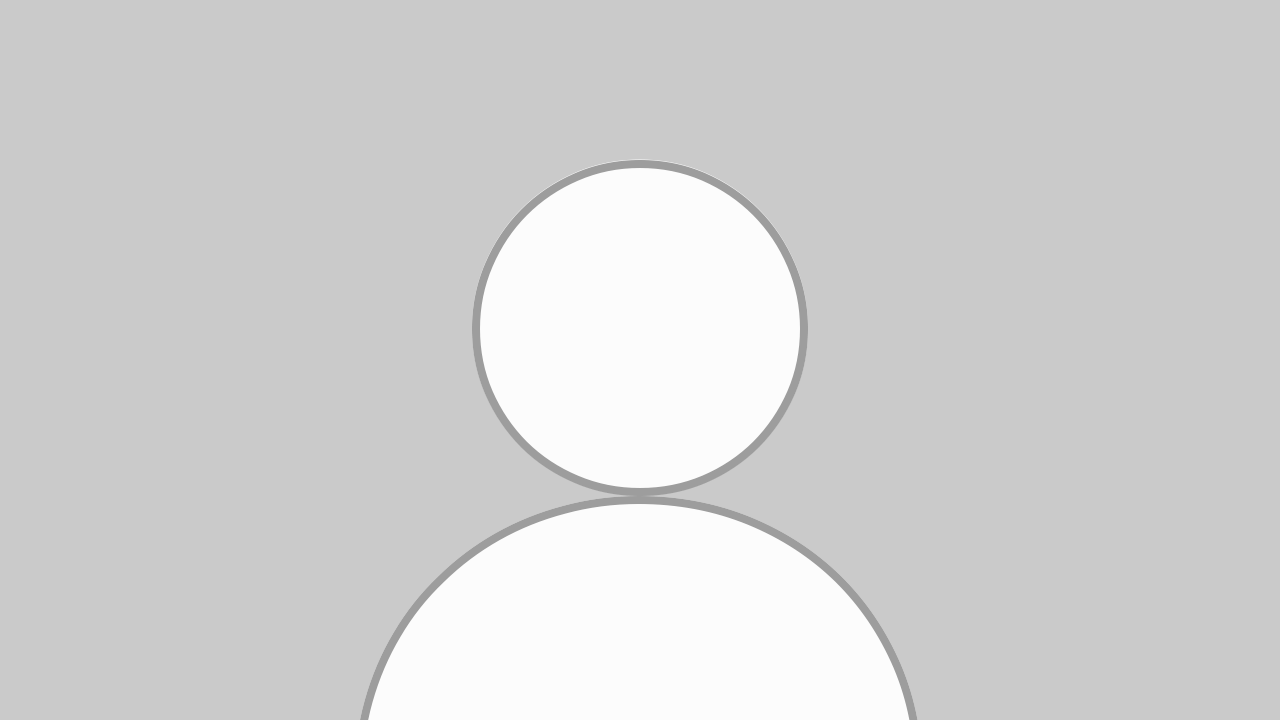 Many long lists of QRP exist – here I follow this one
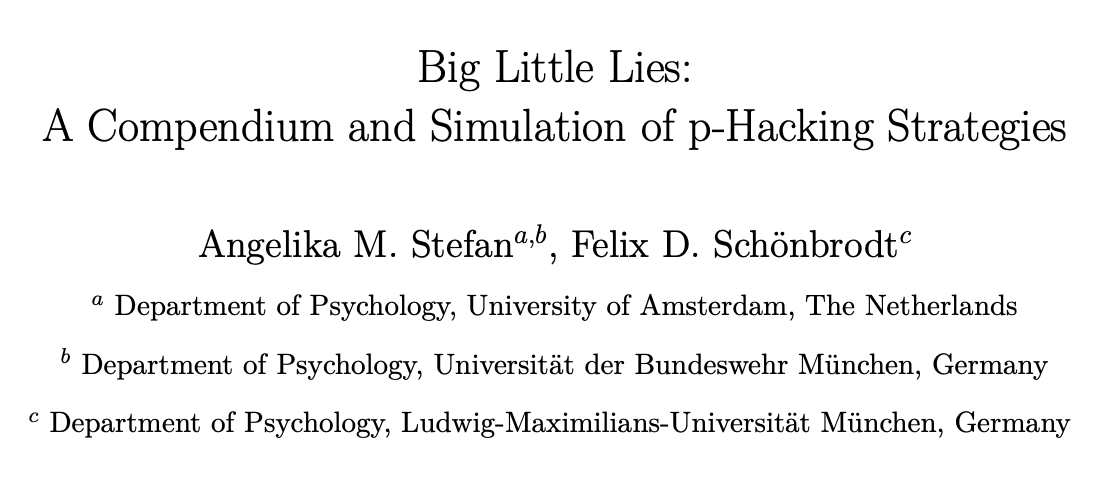 Selectively reporting DVs
(or IVs)
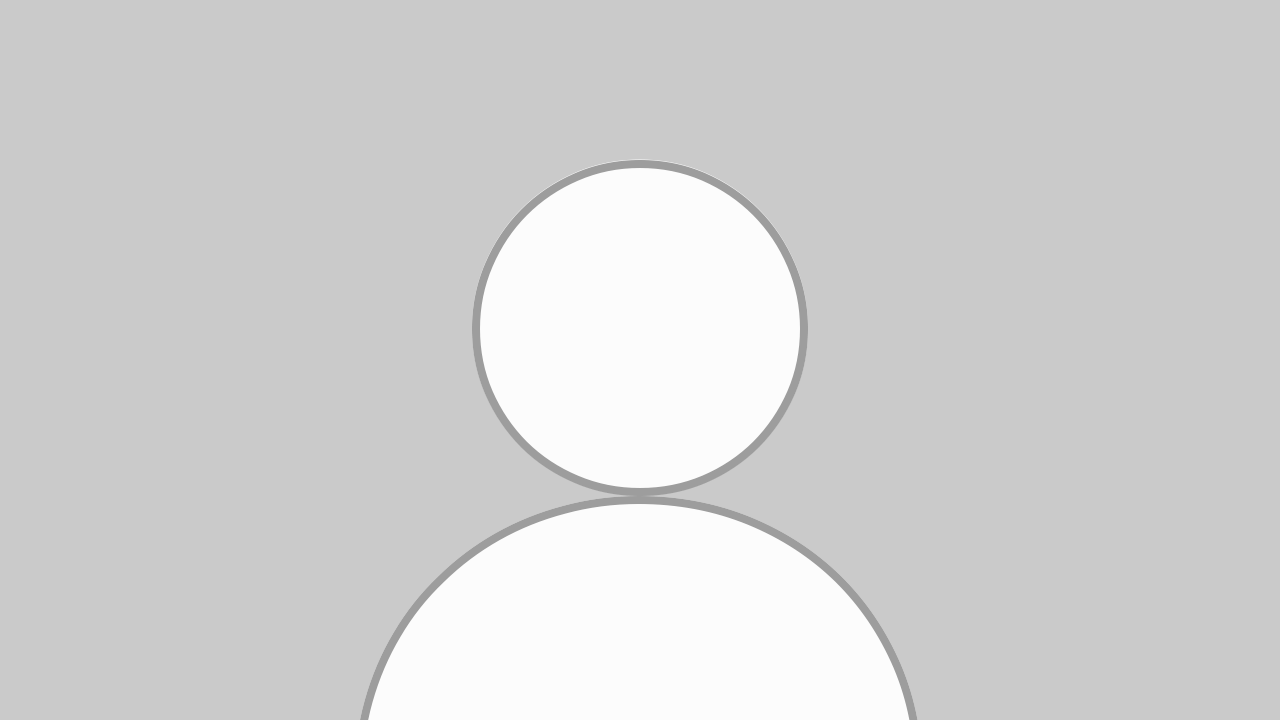 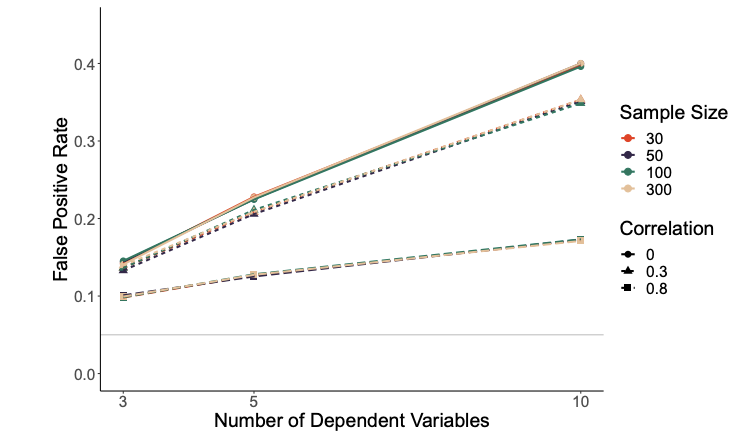 Note: selective interpretation is also problematic
Optional stopping during data collection
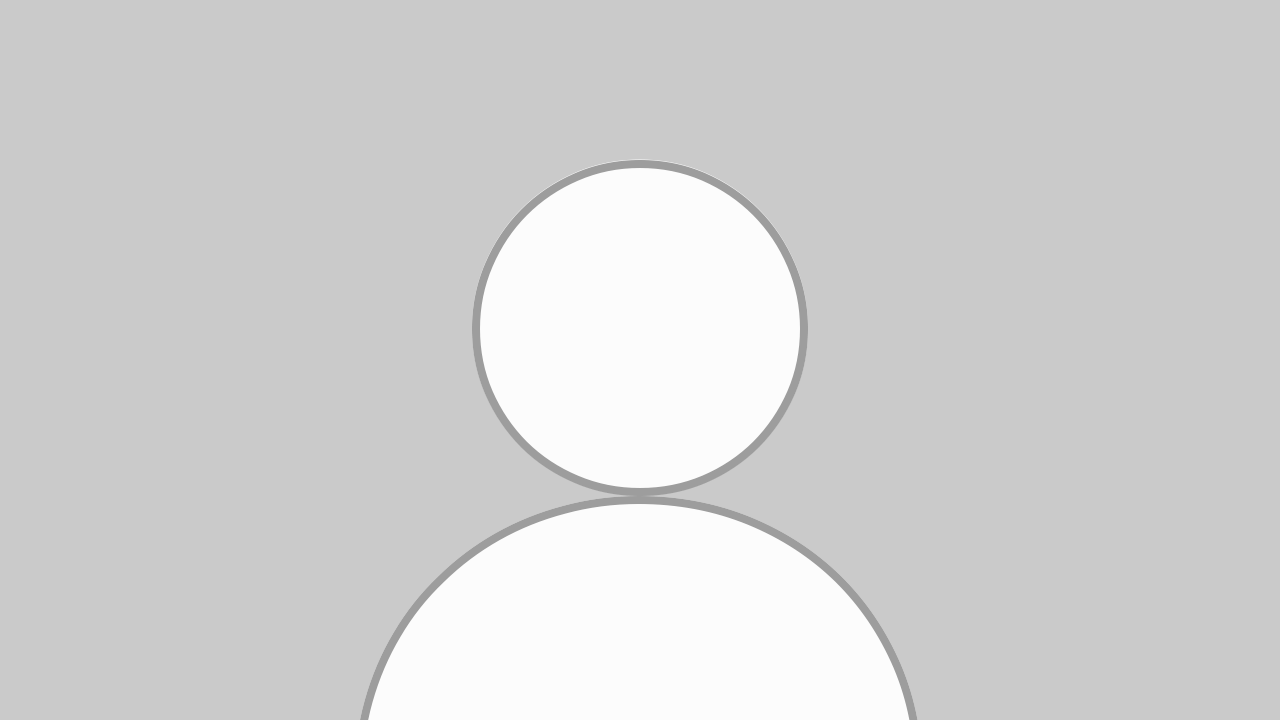 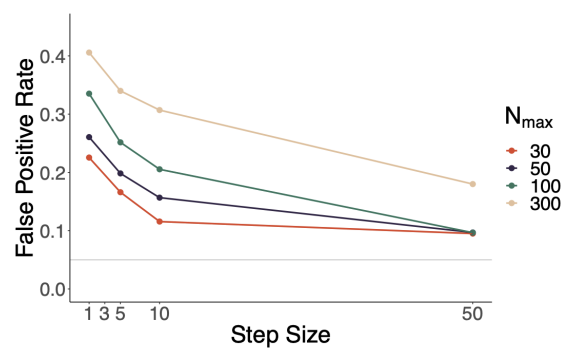 Can correct for such multiple comparisons - increases efficiency. See Lakens (2014)
Purposeful outlier exclusion
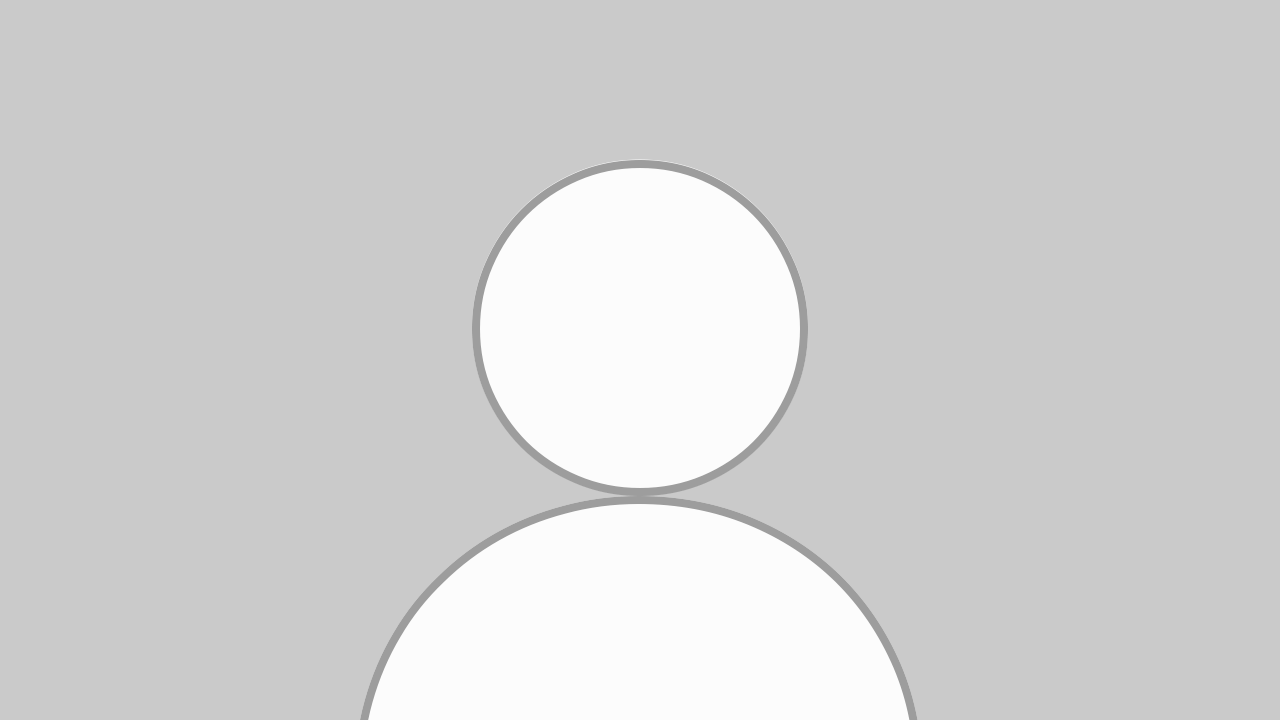 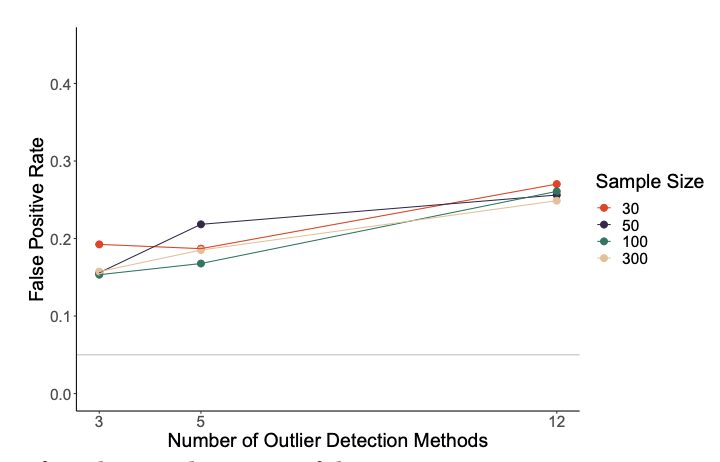 Baseline rule: always report results for full sample, in addition to adjusted results
[Speaker Notes: Identified 12 outlier selection techniques that are used in the literature – so lots of freedom here]
Selectively including covariates
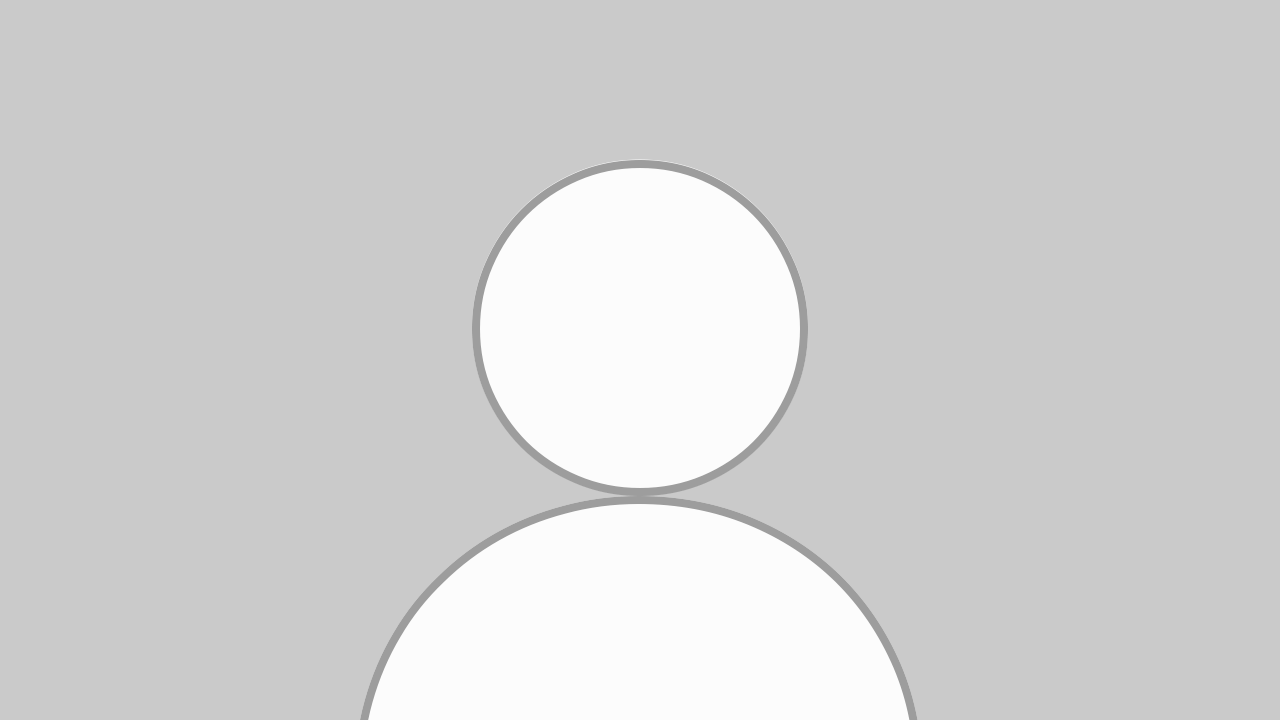 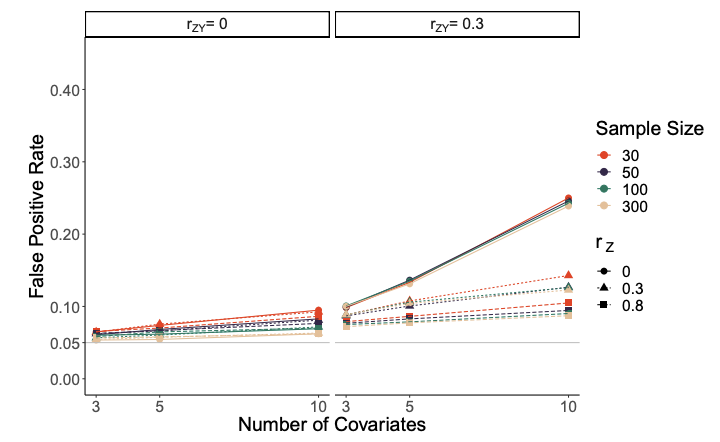 Baseline rules: 
always report results for full sample, in addition to adjusted results
Use theory (and independent data) to select covariates – never the study’s data
[Speaker Notes: Identified 12 outlier selection techniques that are used in the literature – so lots of freedom here]
Selectively excluding items/redefining scales
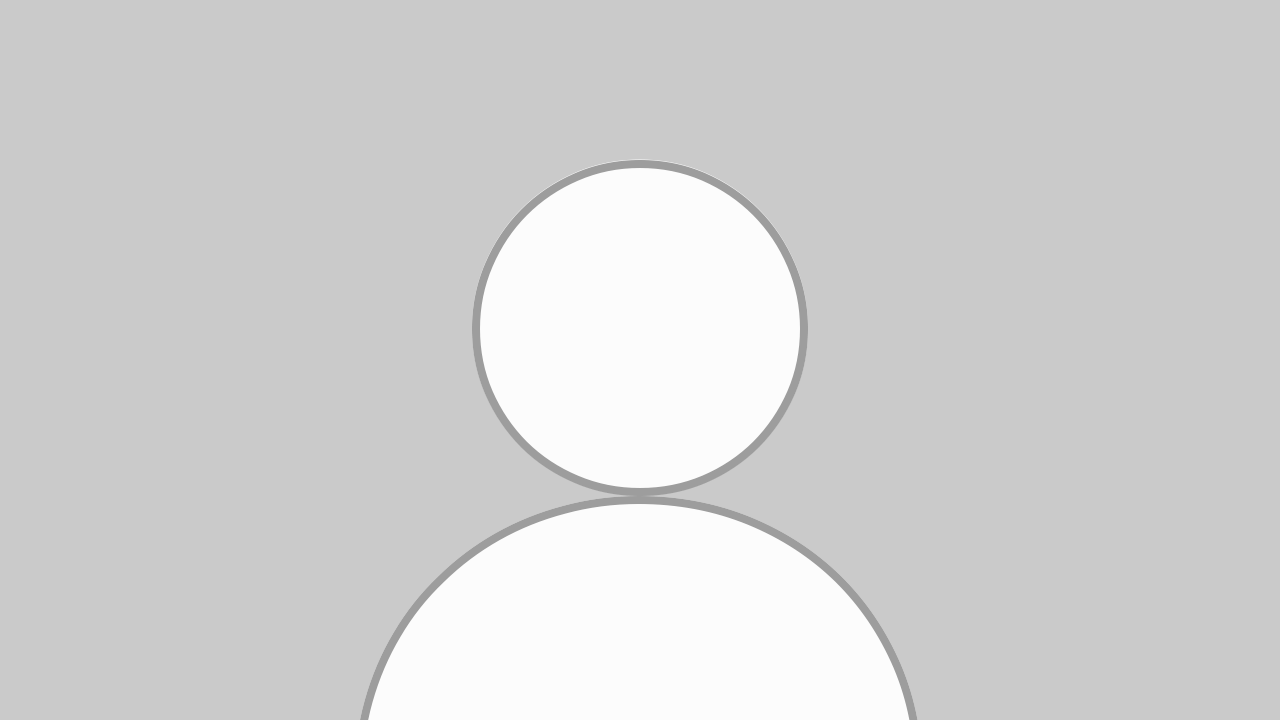 SPSS reports Cronbach’s alpha when item deleted
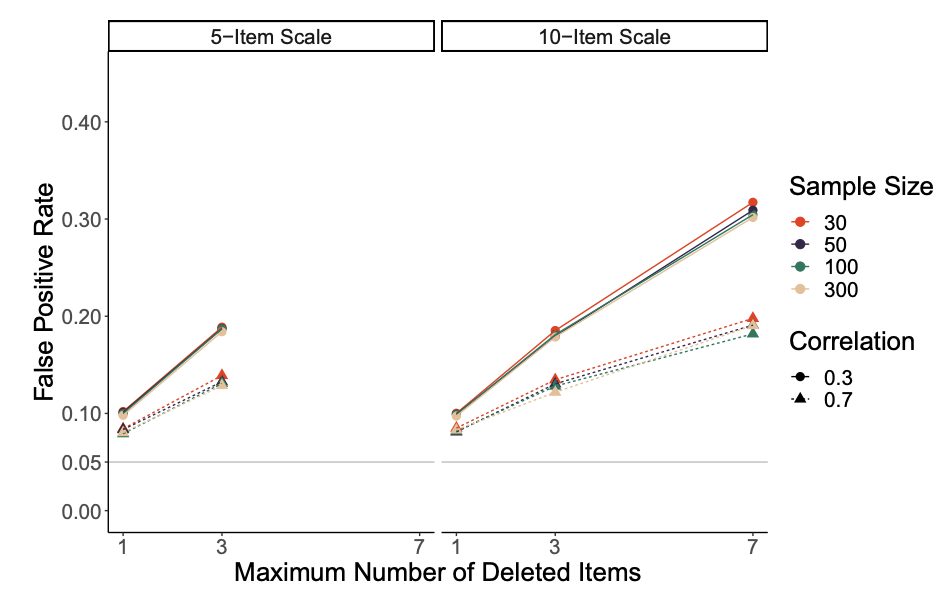 Baseline rules: 
Do not delete items just based on data
Report such re-definition!
Selectively transforming variables
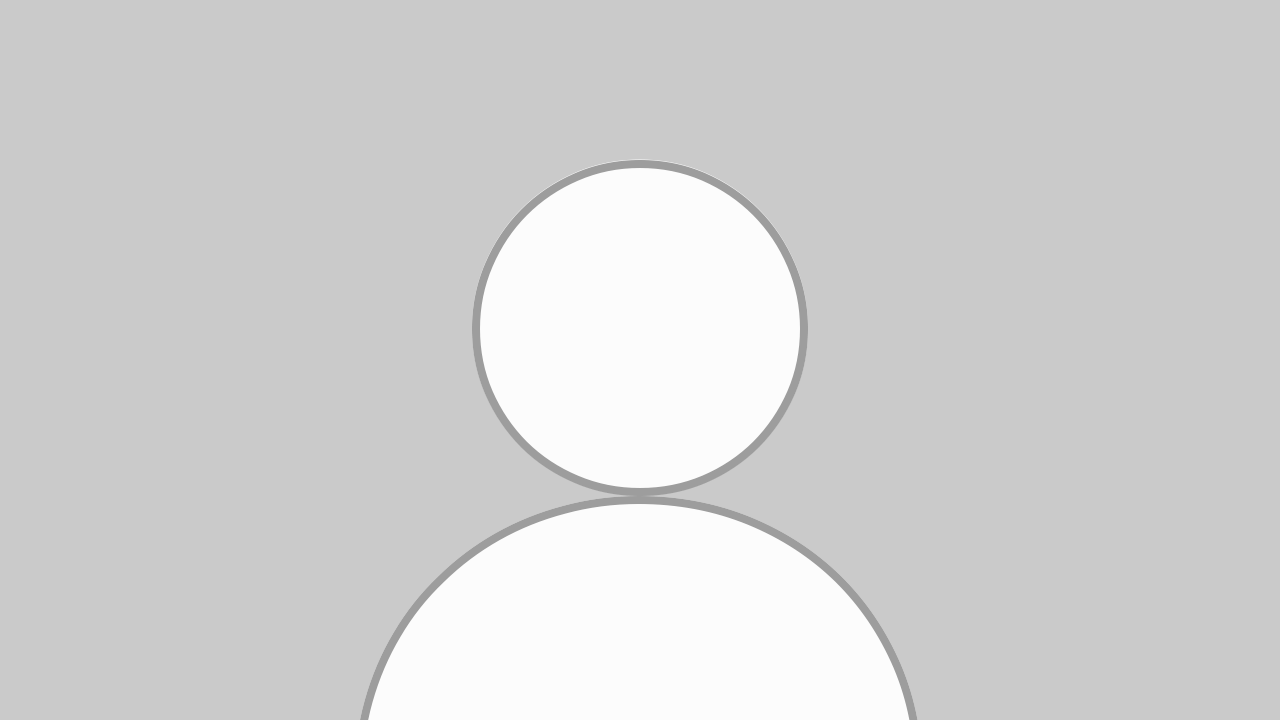 Using logarithm, reciprocal or square root transformation
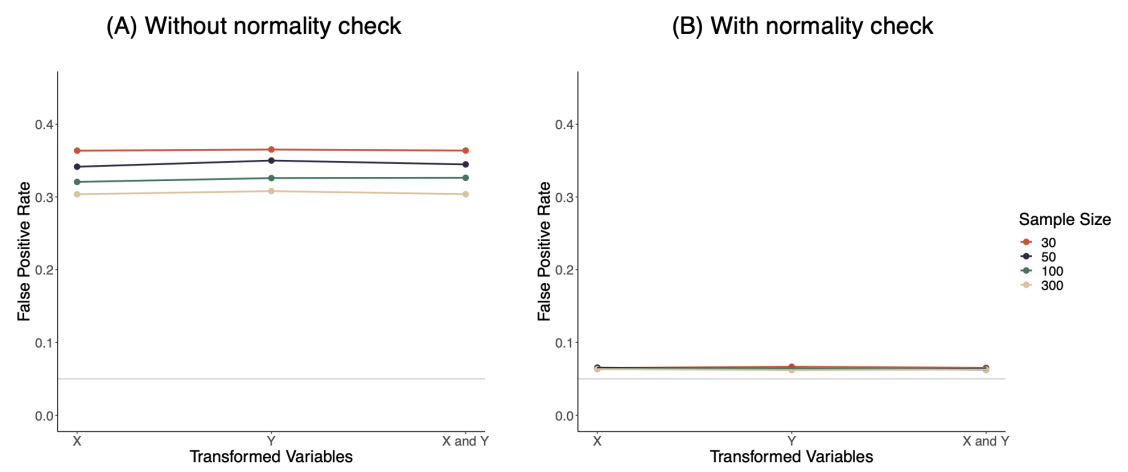 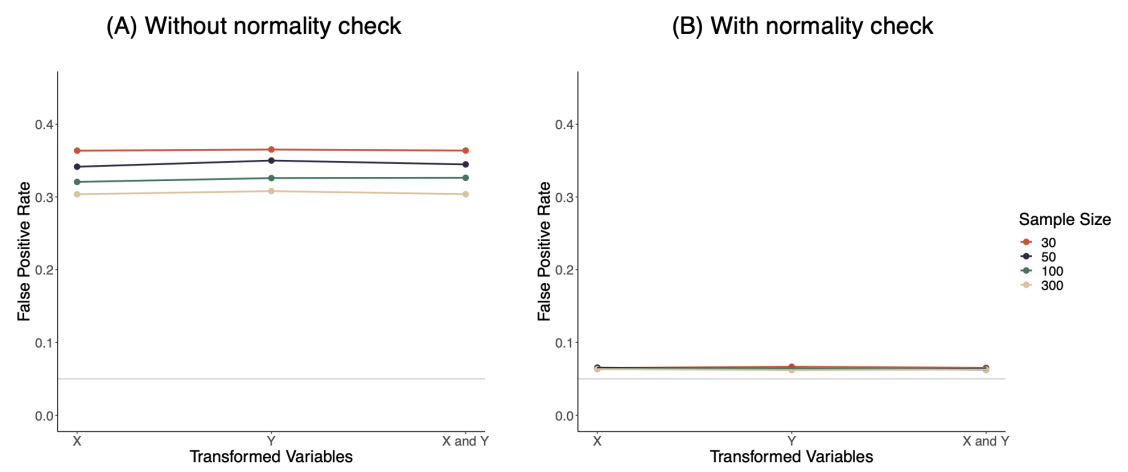 Beware: data was generated from normal distribution, so this is (unrealistic?) best-case scenario
Baseline rules: 
No need to transform variables just because they are not normal
Check and report distribution of residuals
Imputation of missing data
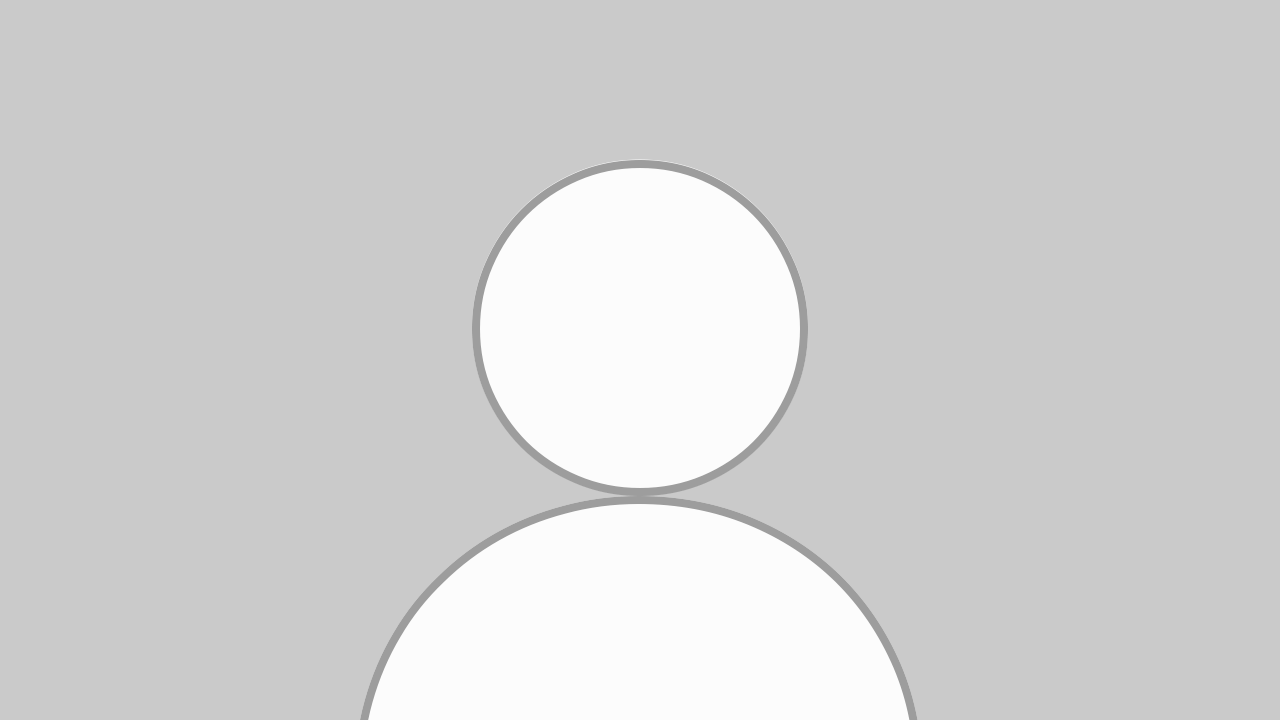 Estimating missing values pre-analysis – essential (!) when data is not missing completely at random (example)
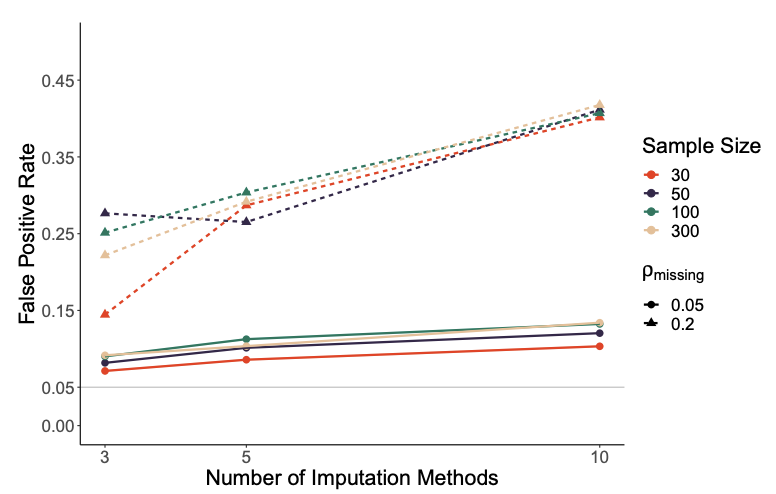 Baseline rules: 
Avoid missing data, or ensure that it is missing completely at random
If not, decide on one approach in advance, and follow current guidance (i.e., FIML or MI)
Ad-hoc subgroup analyses
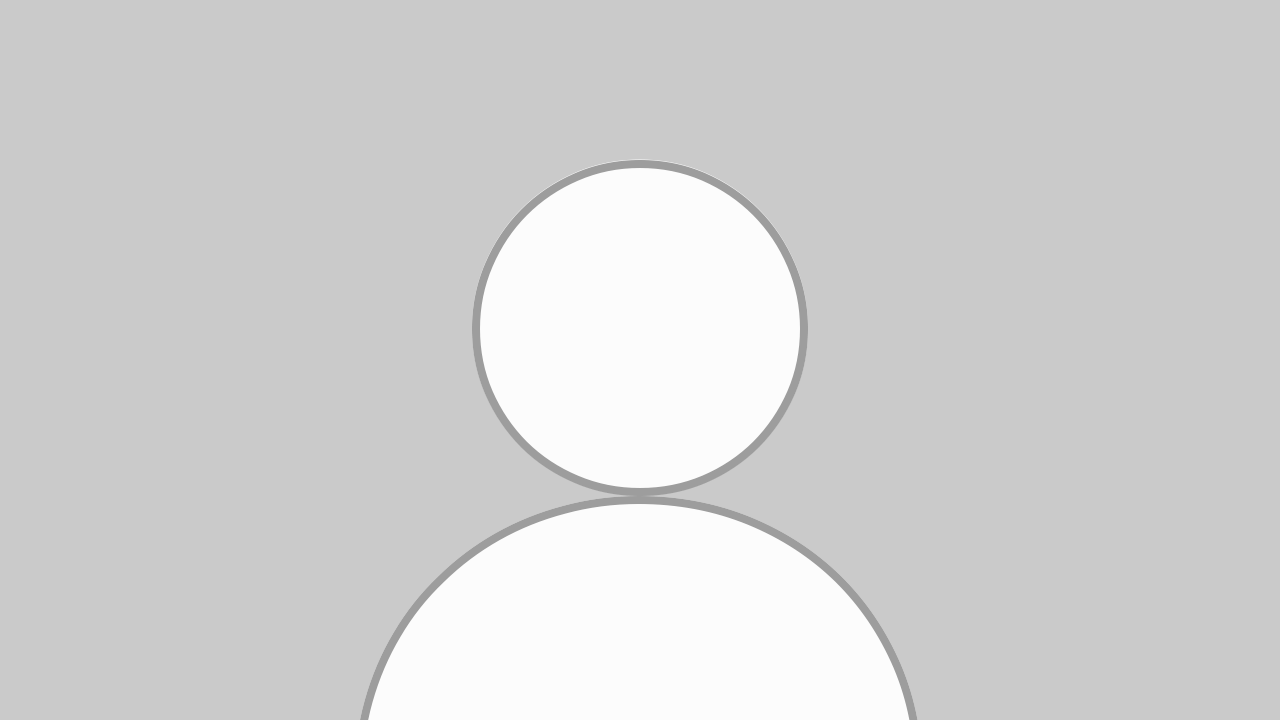 Either reported (e.g., is there an effect for men at least),or through redefinition of inclusion criteria (e.g., no part-timers)
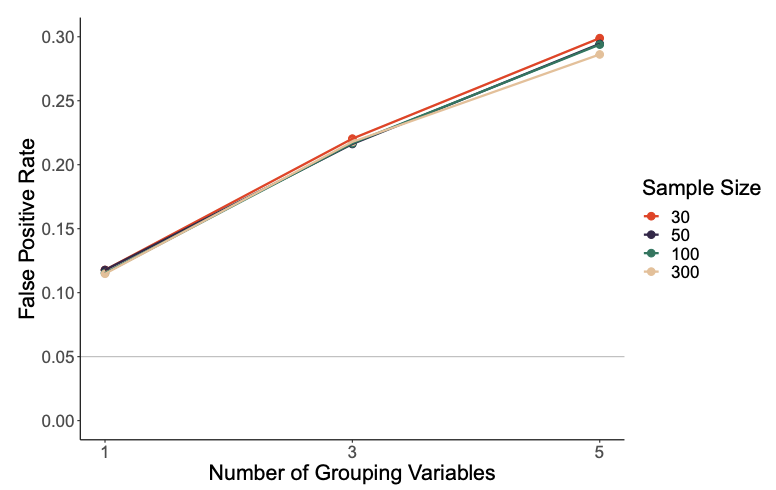 Baseline rules: 
Avoid ad-hoc analyses without justification;report justified analyses as exploratory
Correct for multiple comparisons in (limited)set of planned subgroup analyses
Further issues
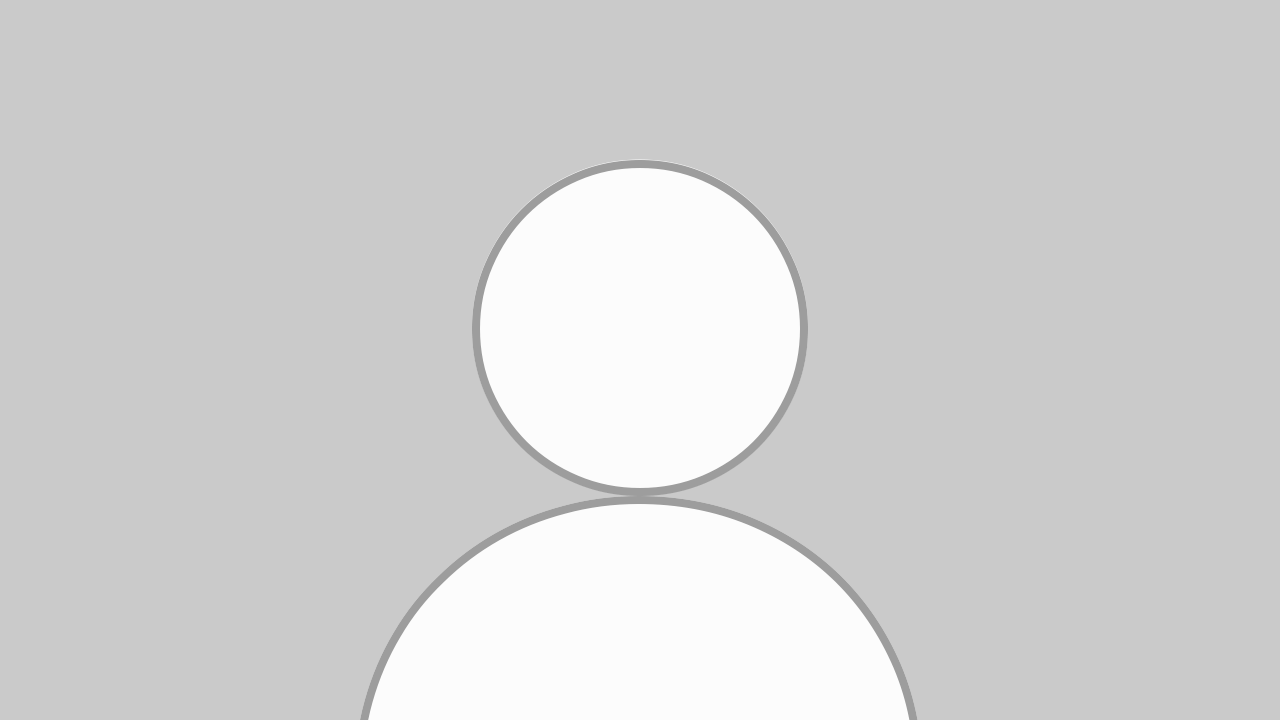 Selectively discretizing variables (e.g., splitting them into categories)
About 10% false positive rate, if cut-offs are not manipulated

Selectively choosing parametric vsnon-parametric tests
Limited impact in simulations withnormally distributed data
But: choice should not be based on outcome

Incorrect p-value rounding:
Convention is p < .05 is significant,so, p = .052 is not, even after rounding

Changing hypotheses based on data
Very problematic when used to ‘hide’ multiple comparisonsand alternative variables that were collected
Statistically less problematic if direction is reversed (using two-tailed test) orhypothesis fully developed post-hoc (based on all tests conducted)
BUT: misleads reader regarding base rate, which matters for interpretation!

Selective publishing – of individual studies and entire articles
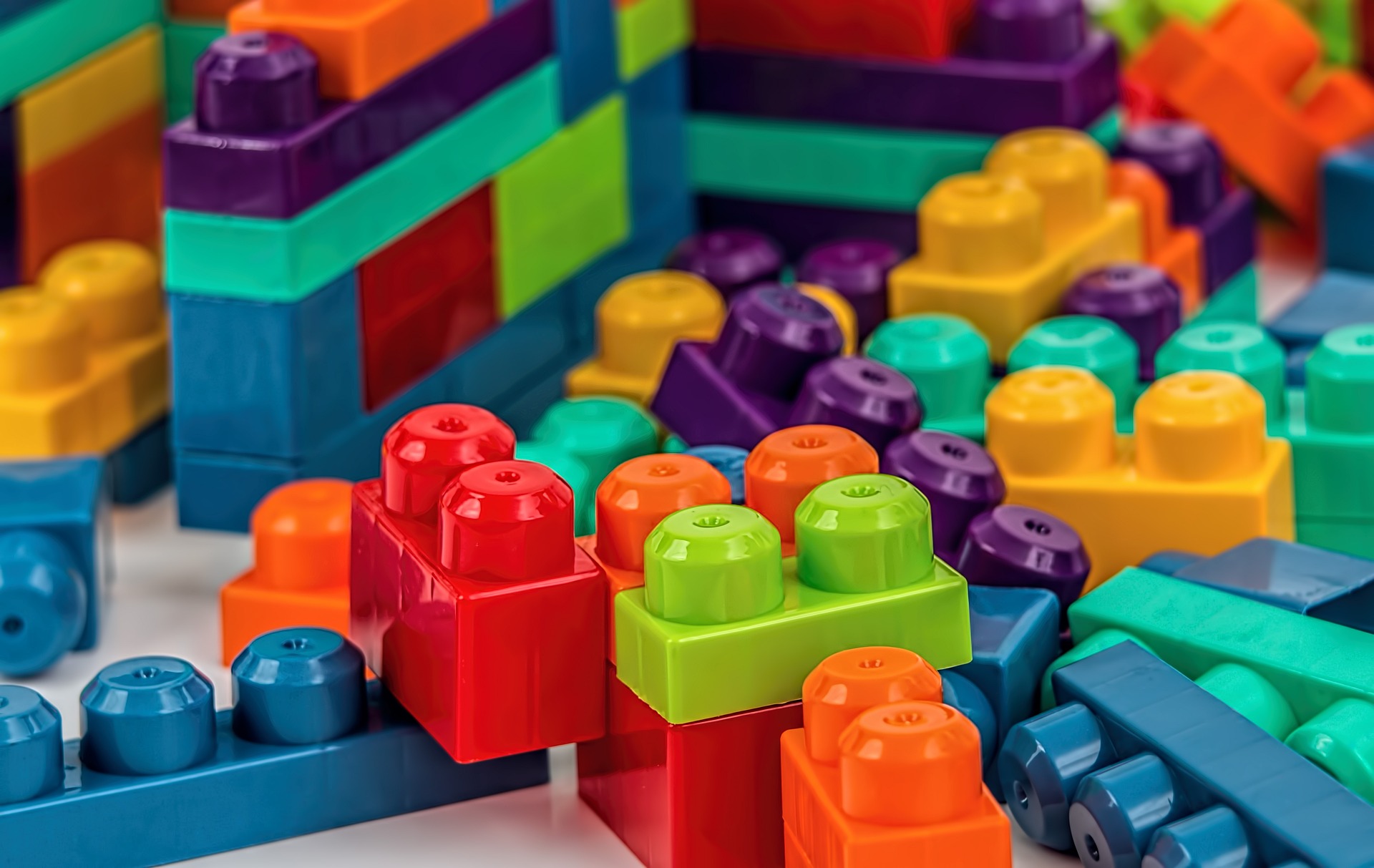 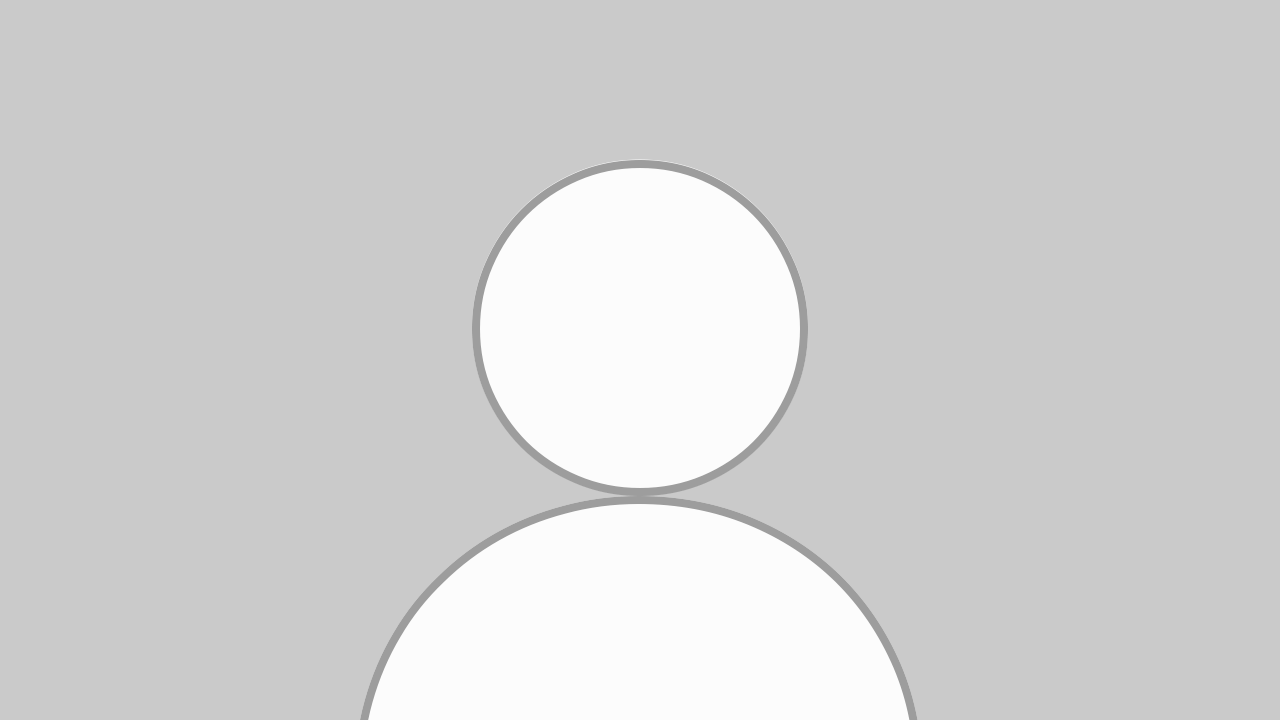 My summary
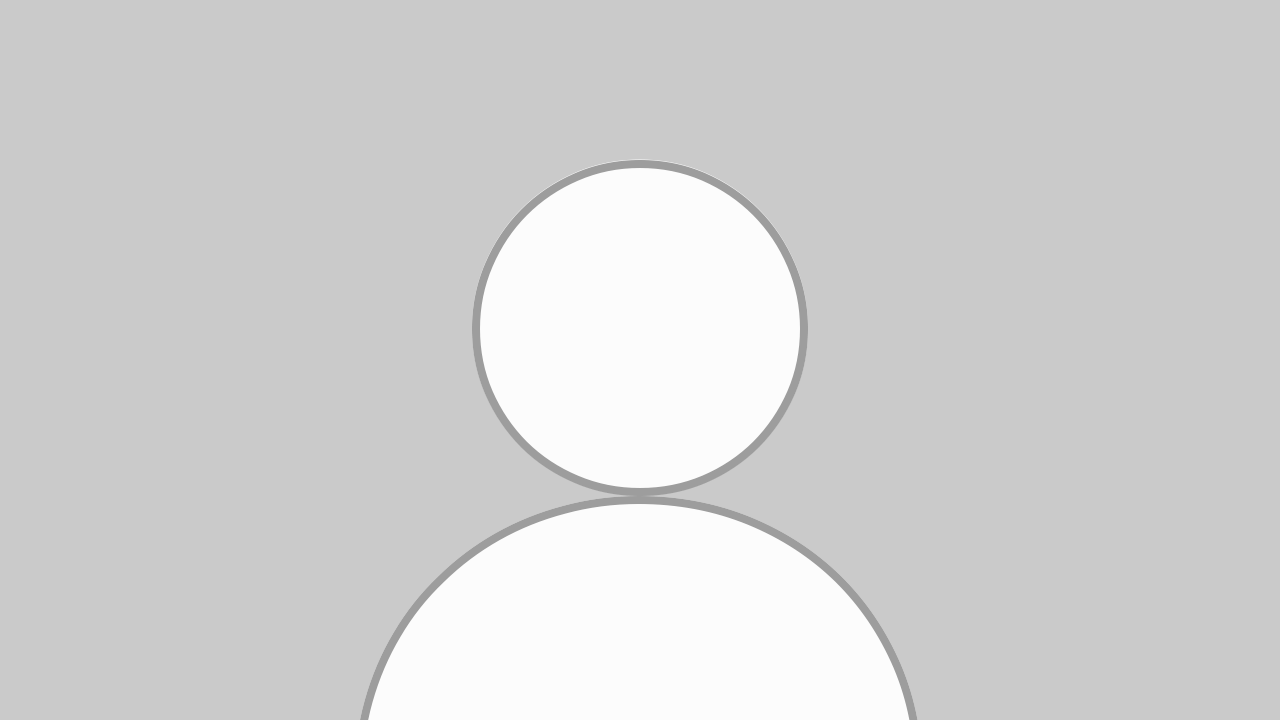 Replication crisis is ongoing; more robust findings needed forscientific progress and practicalrelevance

Shaky findings rarely a result of fabrication – but often of motivatedchoices in “garden of forking paths”and of incomplete reporting

Key issue: data-driven decision-making;thus need for pre-commitment/pre-registration